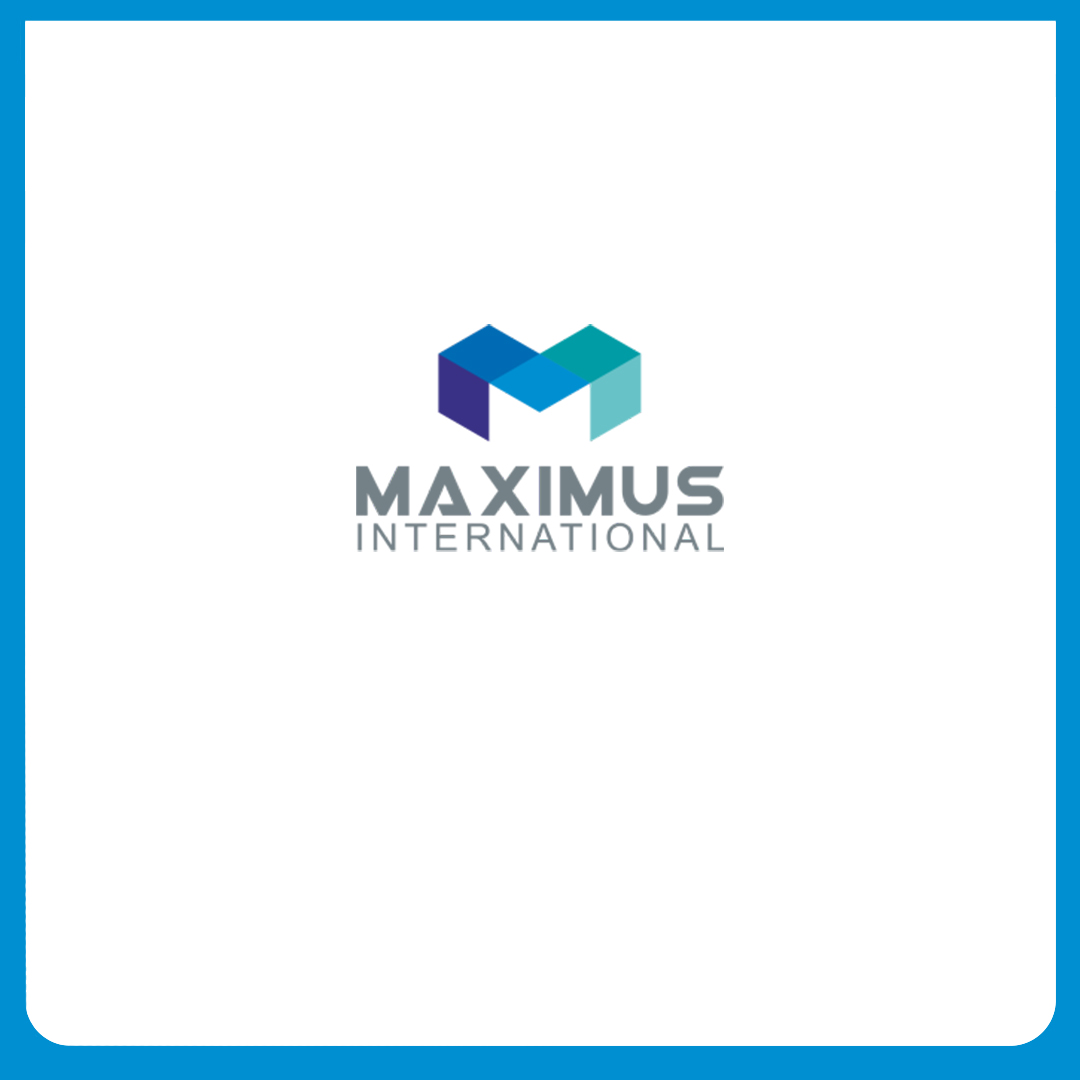 Maximus Press Release
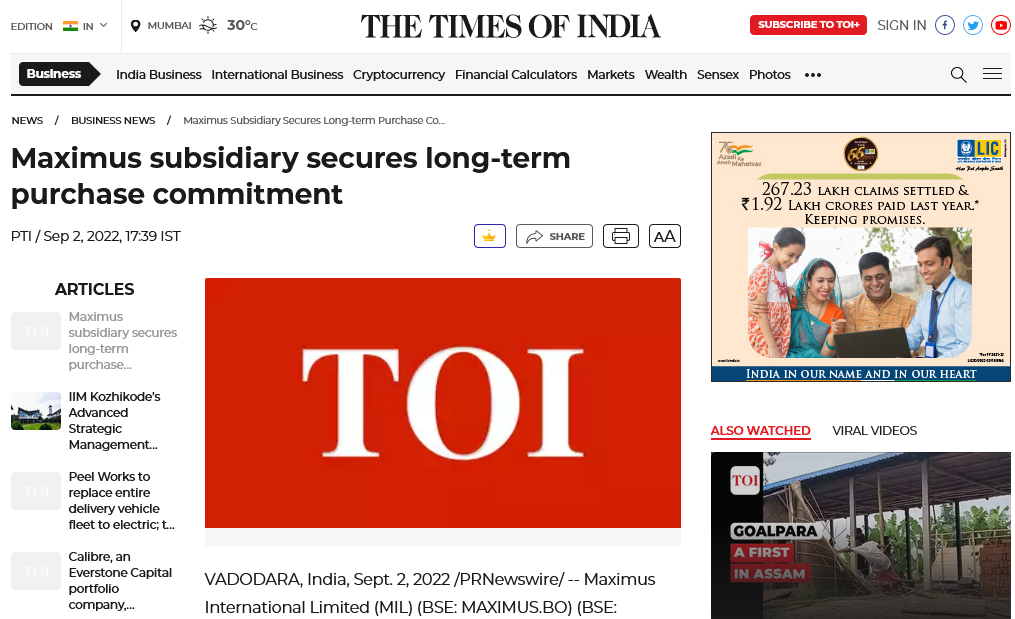 https://timesofindia.indiatimes.com/maximus-subsidiary-secures-long-term-purchase-commitment/articleshow/93951839.cms
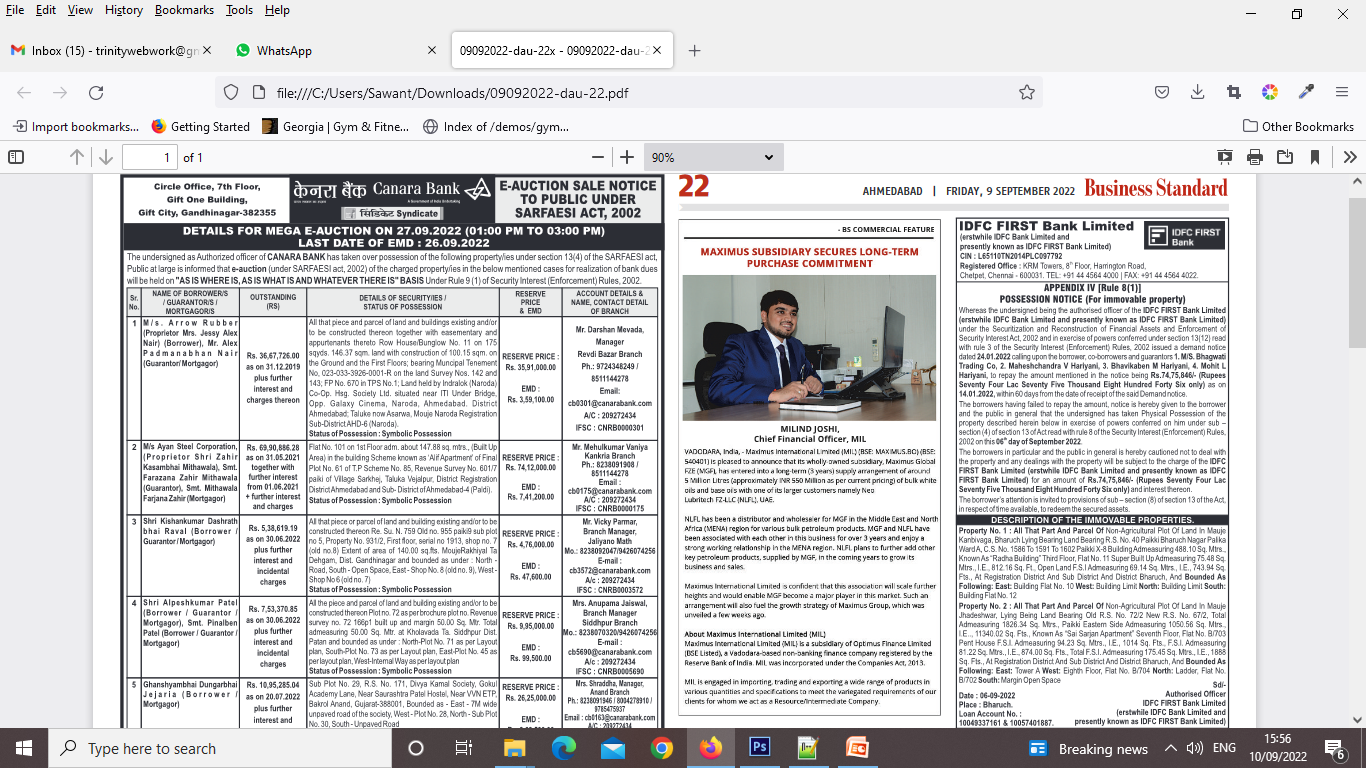 Business Standard Ahmedabad, Date :-09-9-22 Page No: 22
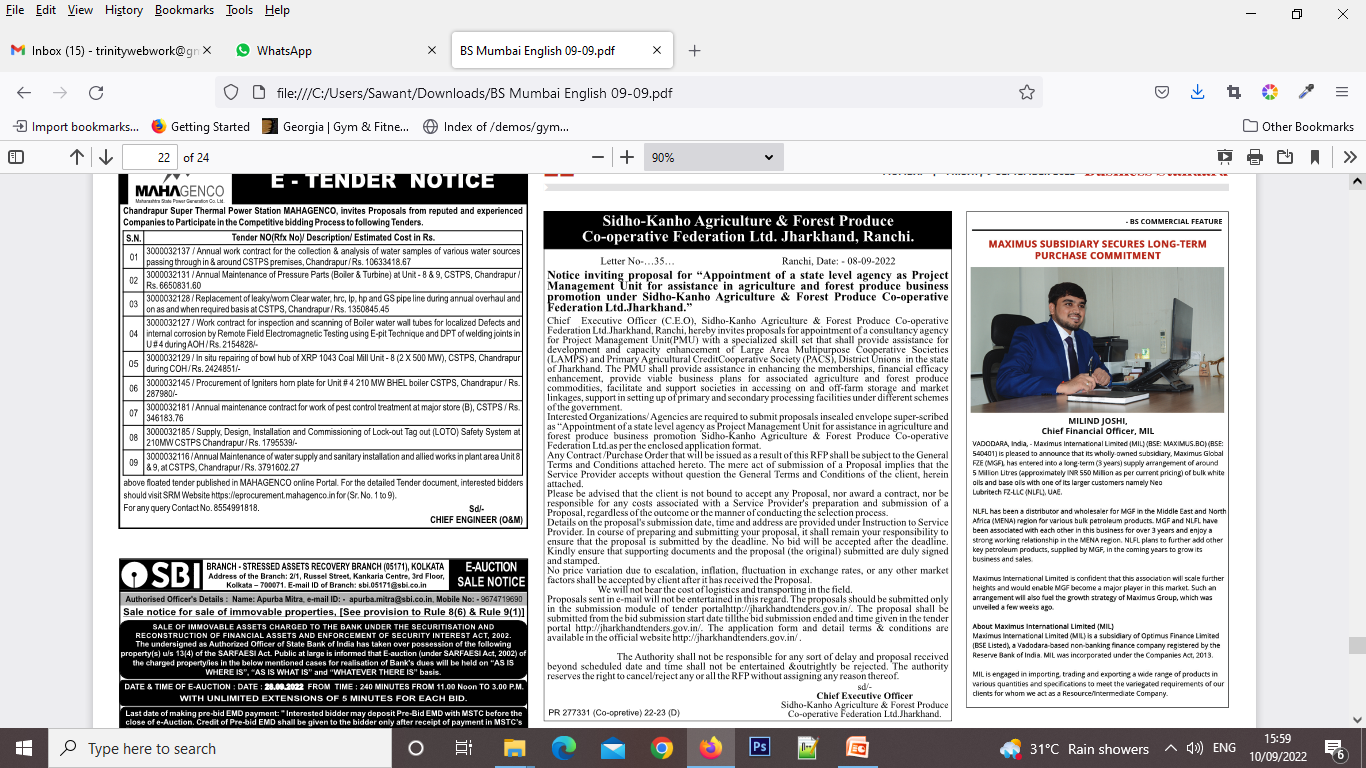 Business Standard Mumbai, Date :-09-9-22 Page No: 22
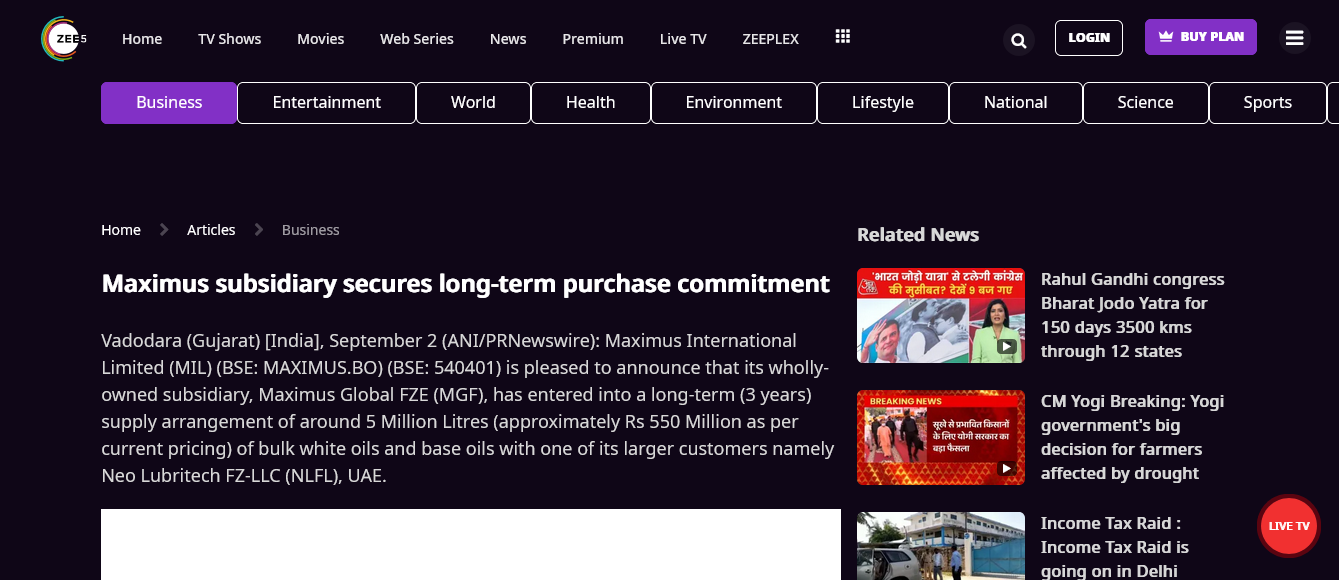 https://www.zee5.com/articles/maximus-subsidiary-secures-long-term-purchase-commitment
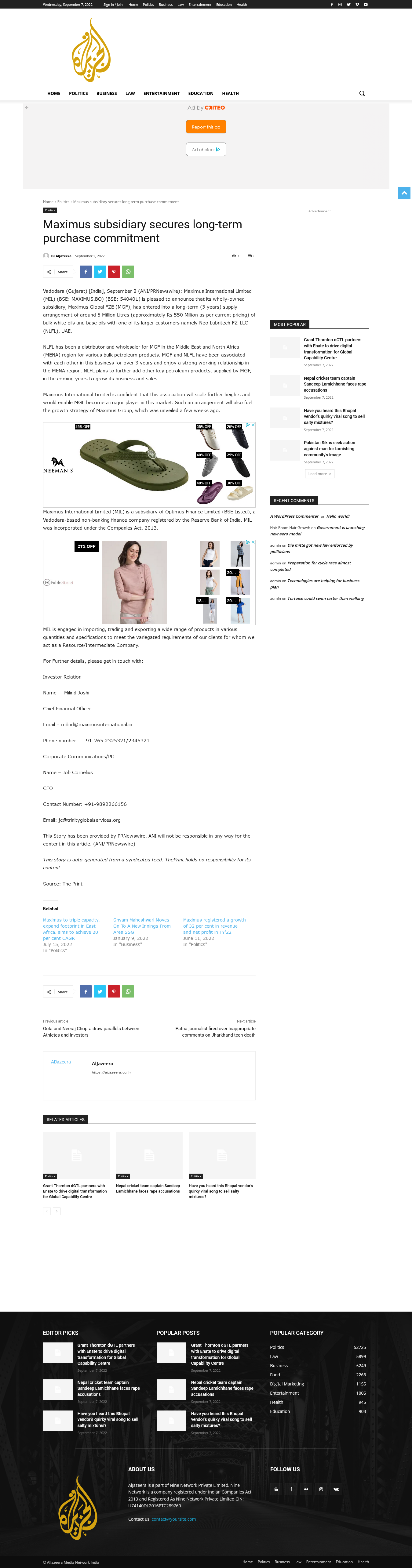 Al jazeera: https://aljazeera.co.in/politics/maximus-subsidiary-secures-long-term-purchase-commitment/
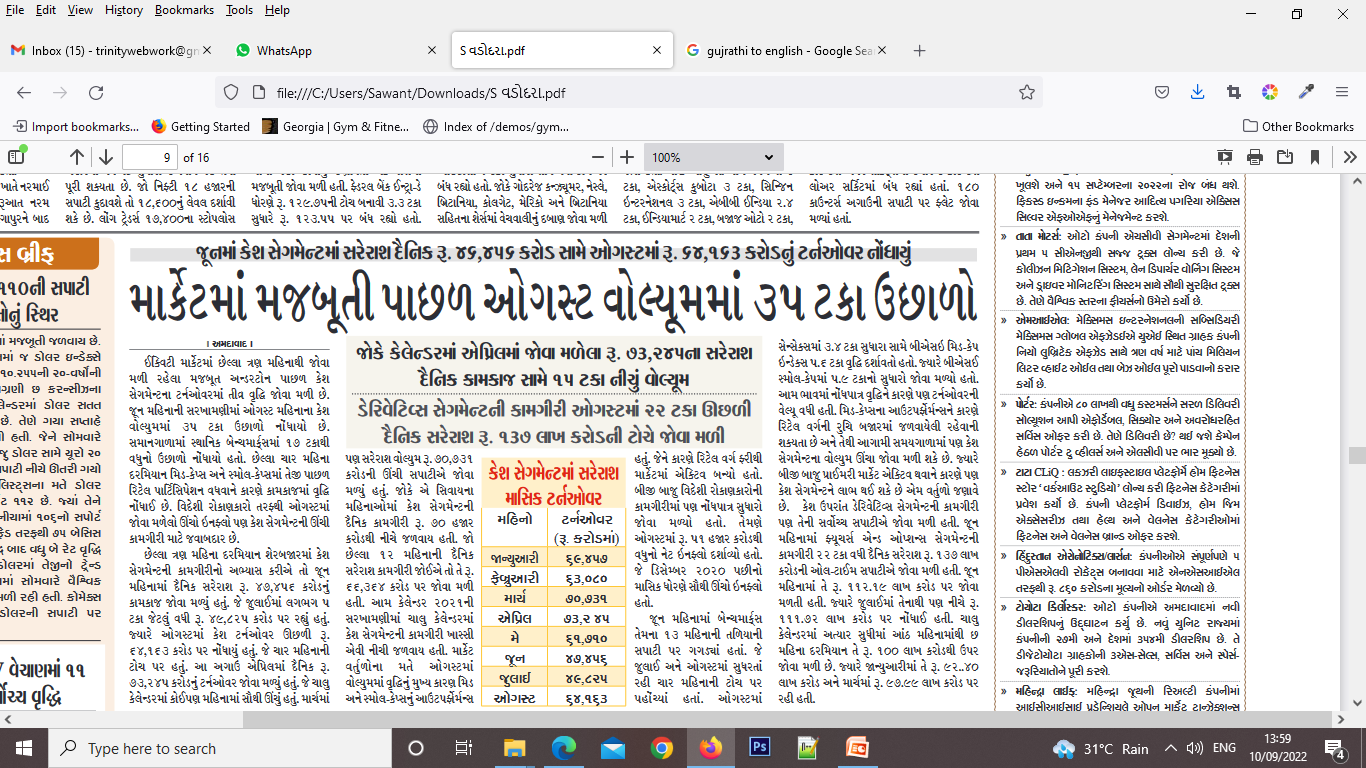 Sandesh, Date :-06-9-22 Page No:2
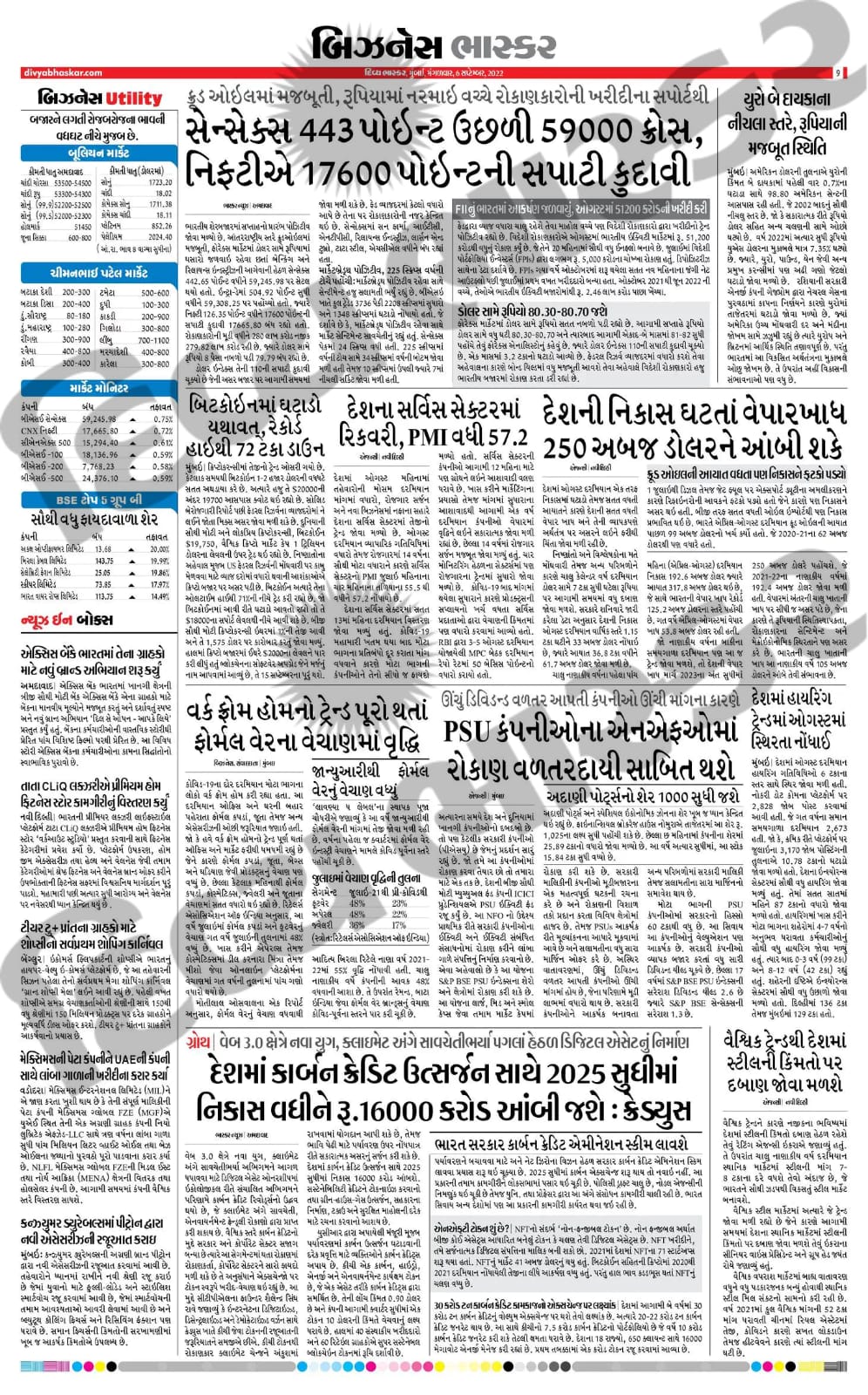 Divya Bhaskar - Ahmedabad, Date :-06-9-22 Page No:2
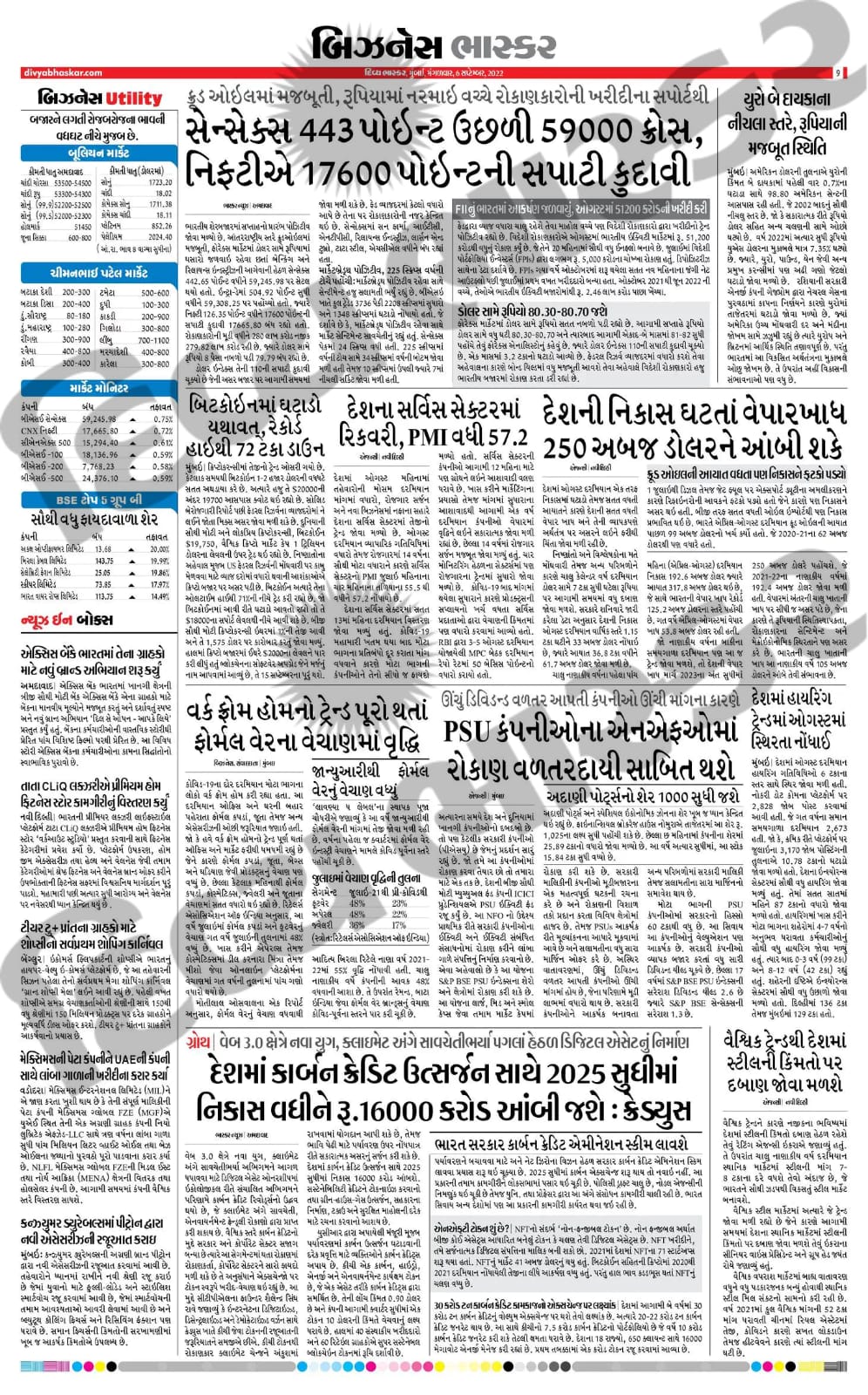 Divya Bhaskar - Surat, Date :-06-9-22 Page No:2
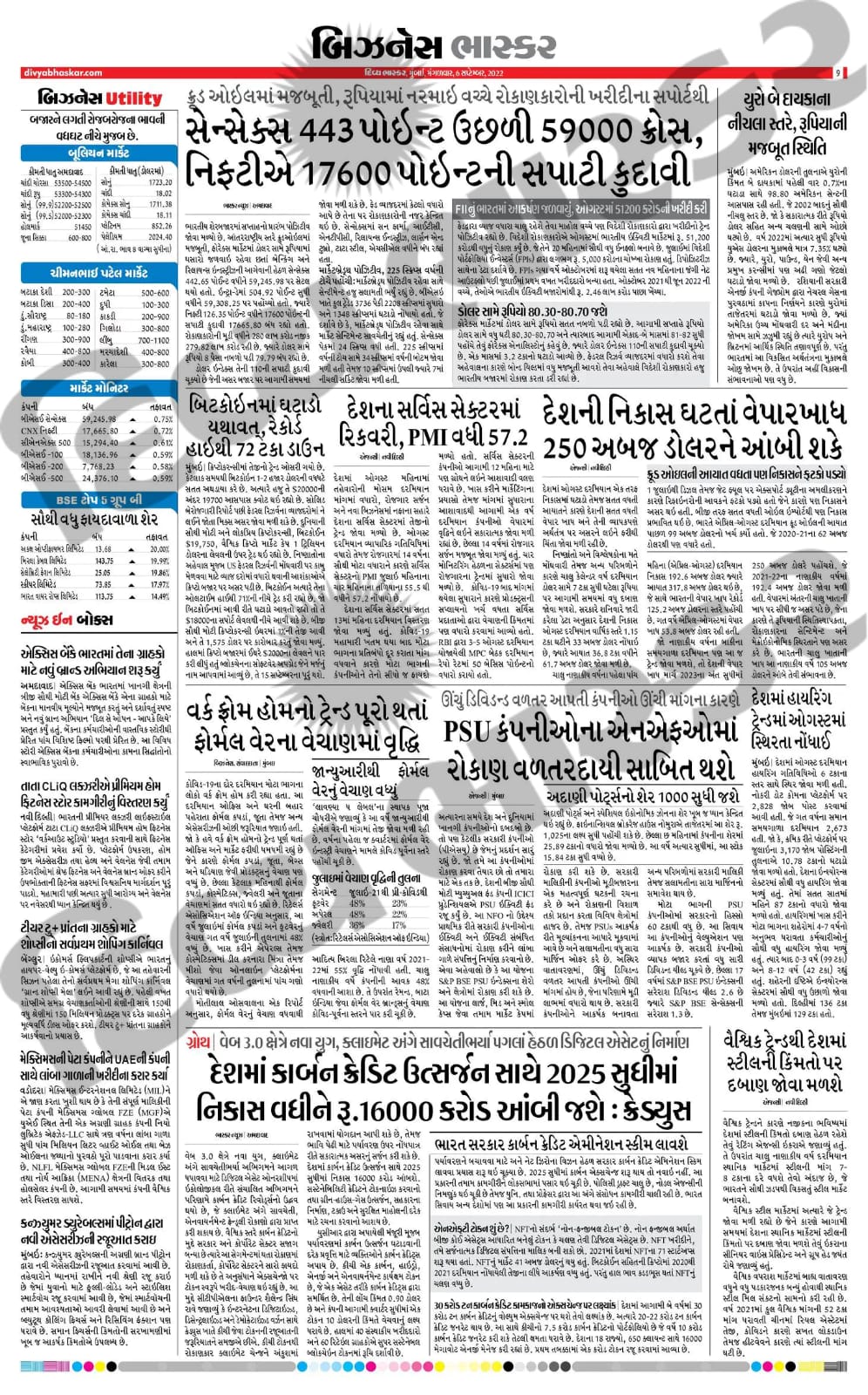 Divya Bhaskar - Rajkot, Date :-06-9-22 Page No:2
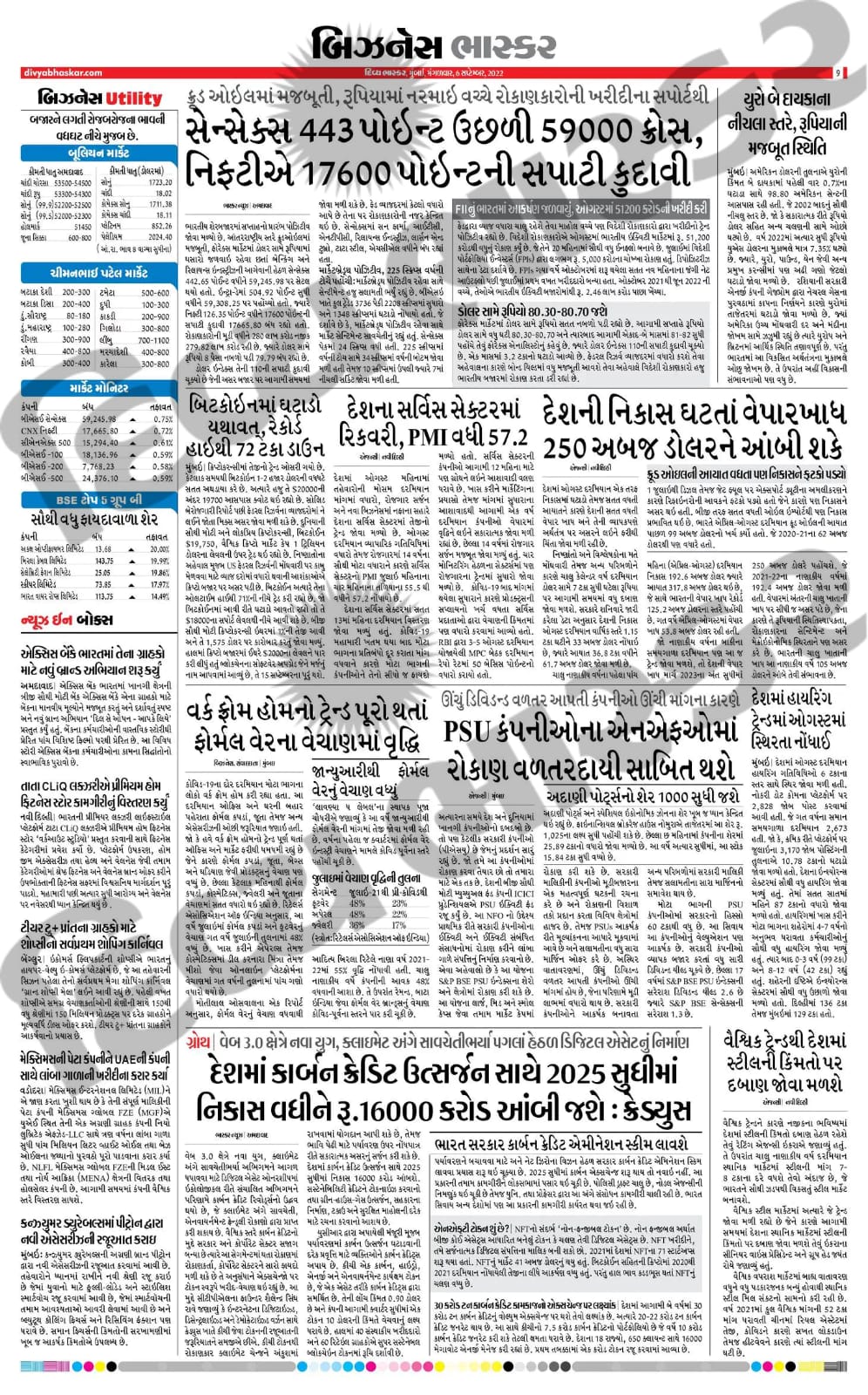 Divya Bhaskar - Mumbai, Date :-06-9-22 Page No:2
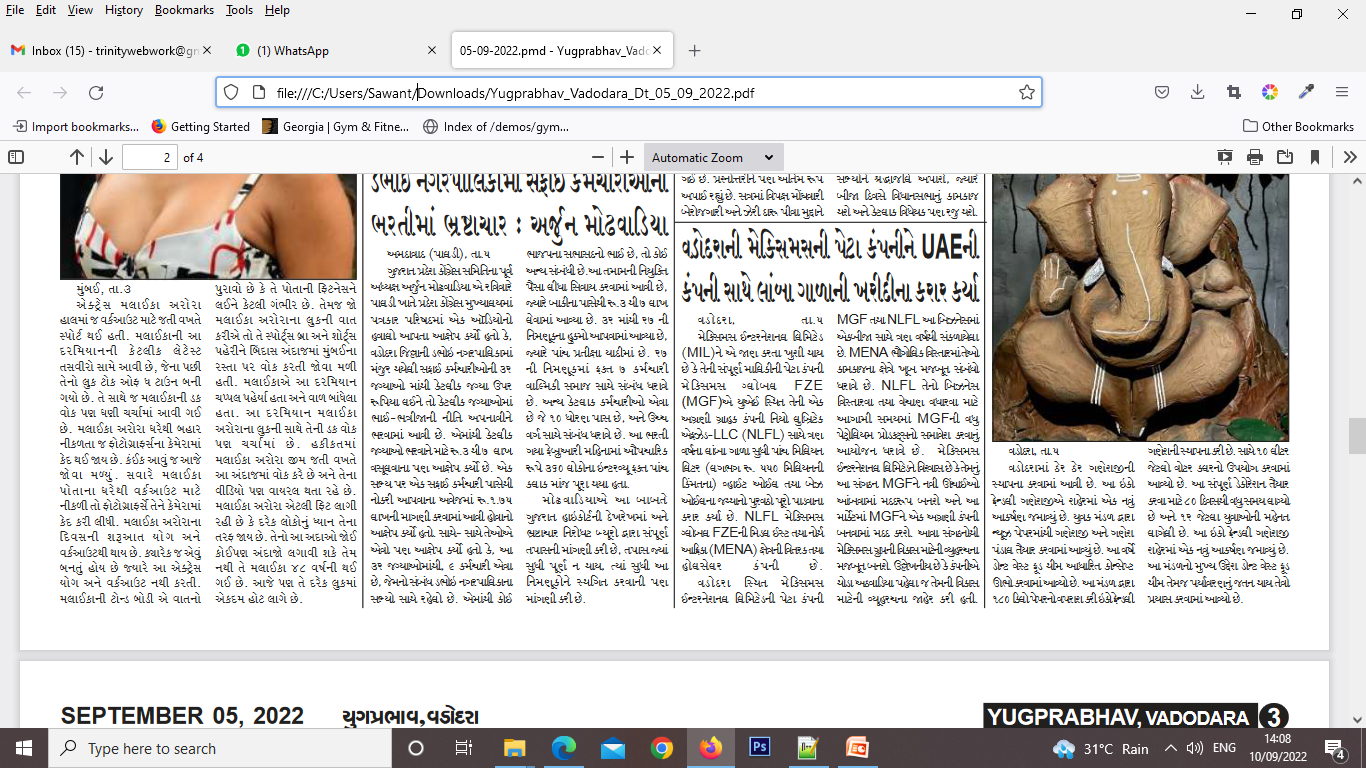 Yugprabhav Vadodara, Date :-05-9-22 Page No:2
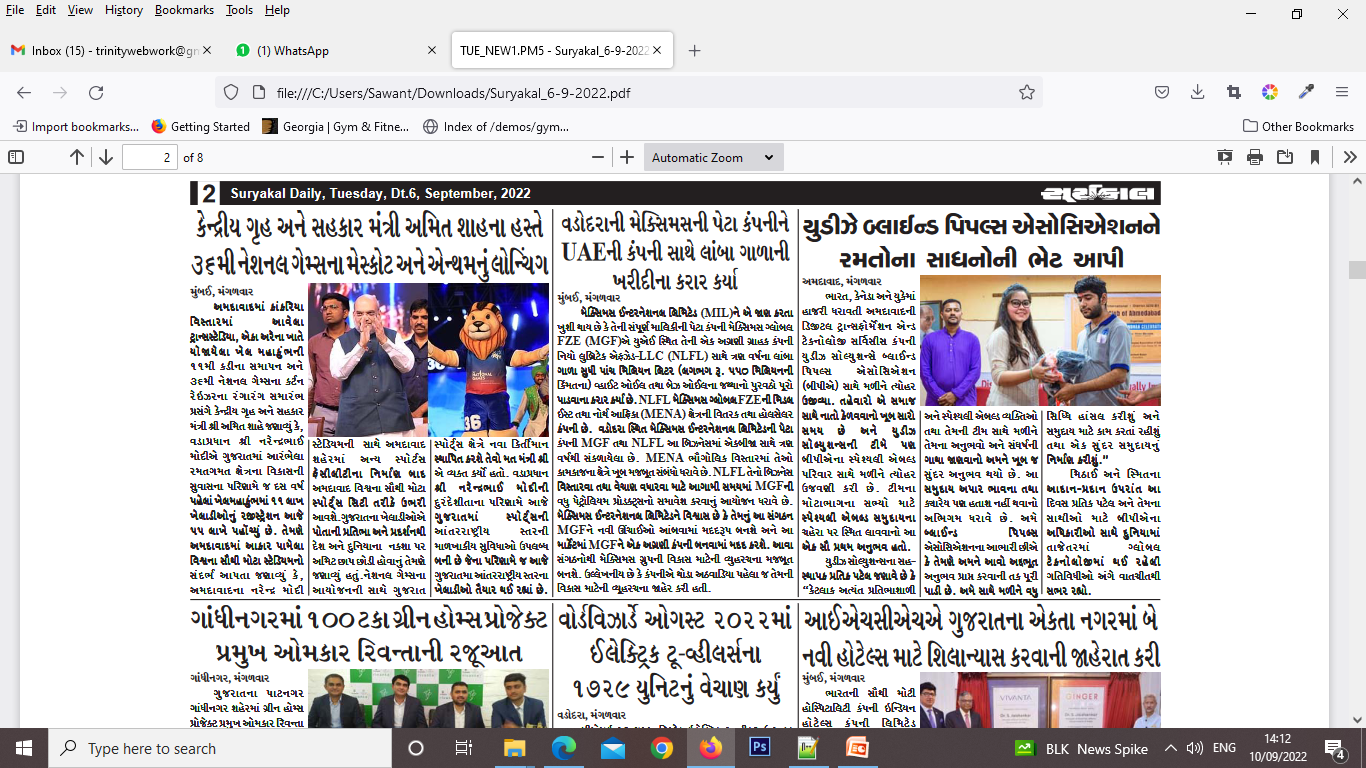 Suryakal, Date :-06-9-22 Page No:02
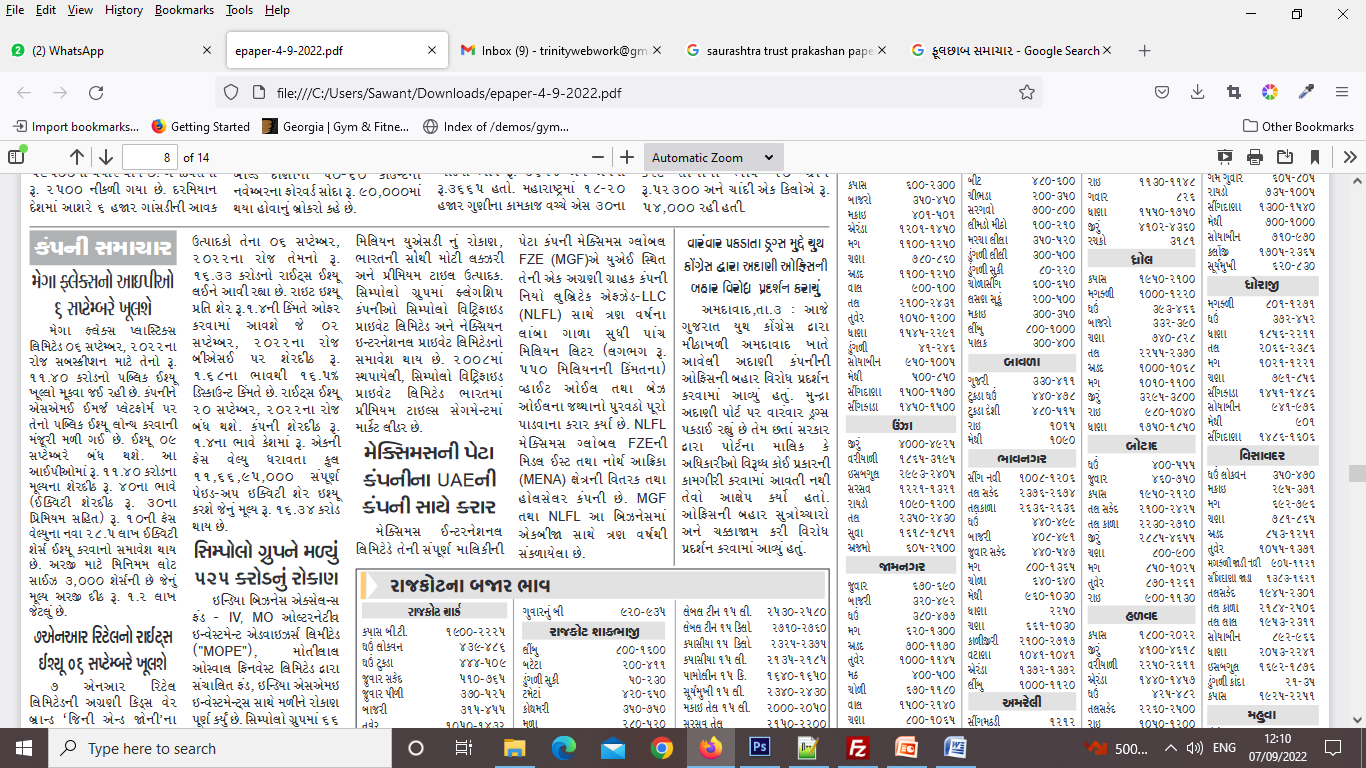 ફૂલછાબ Phulchhab, Date :-04-9-22 Page No: 8
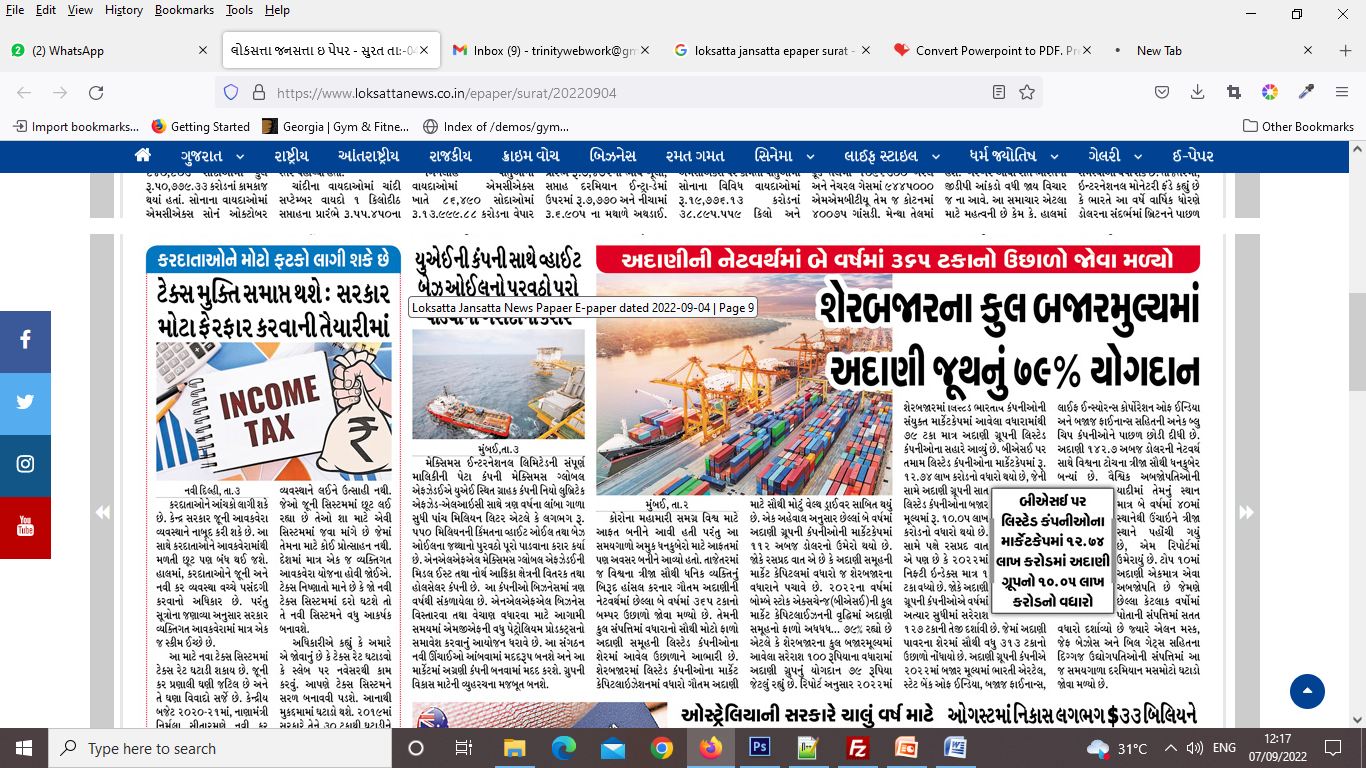 Loksatta Jansatta -surat, Date :-04-9-22 Page No:9
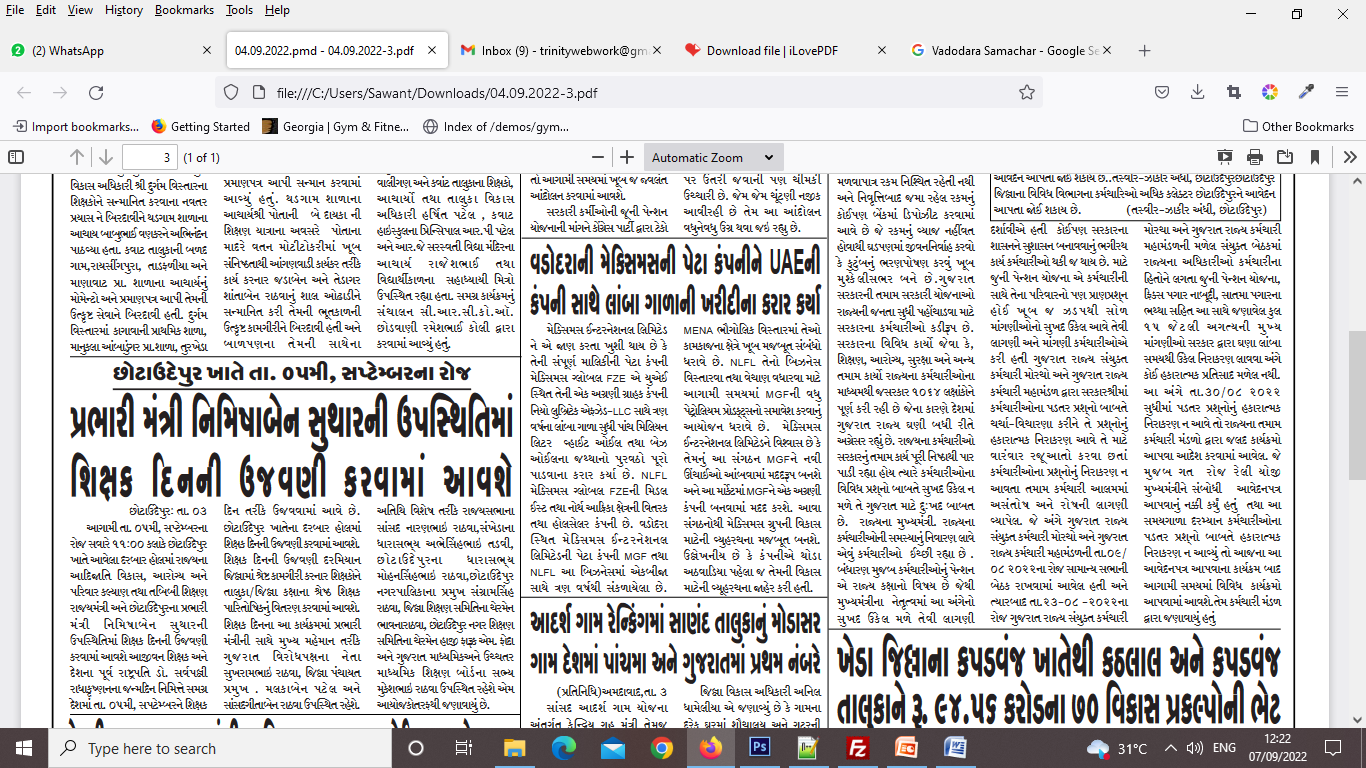 Vadodara Samachar, Date :-04-9-22 Page No:3
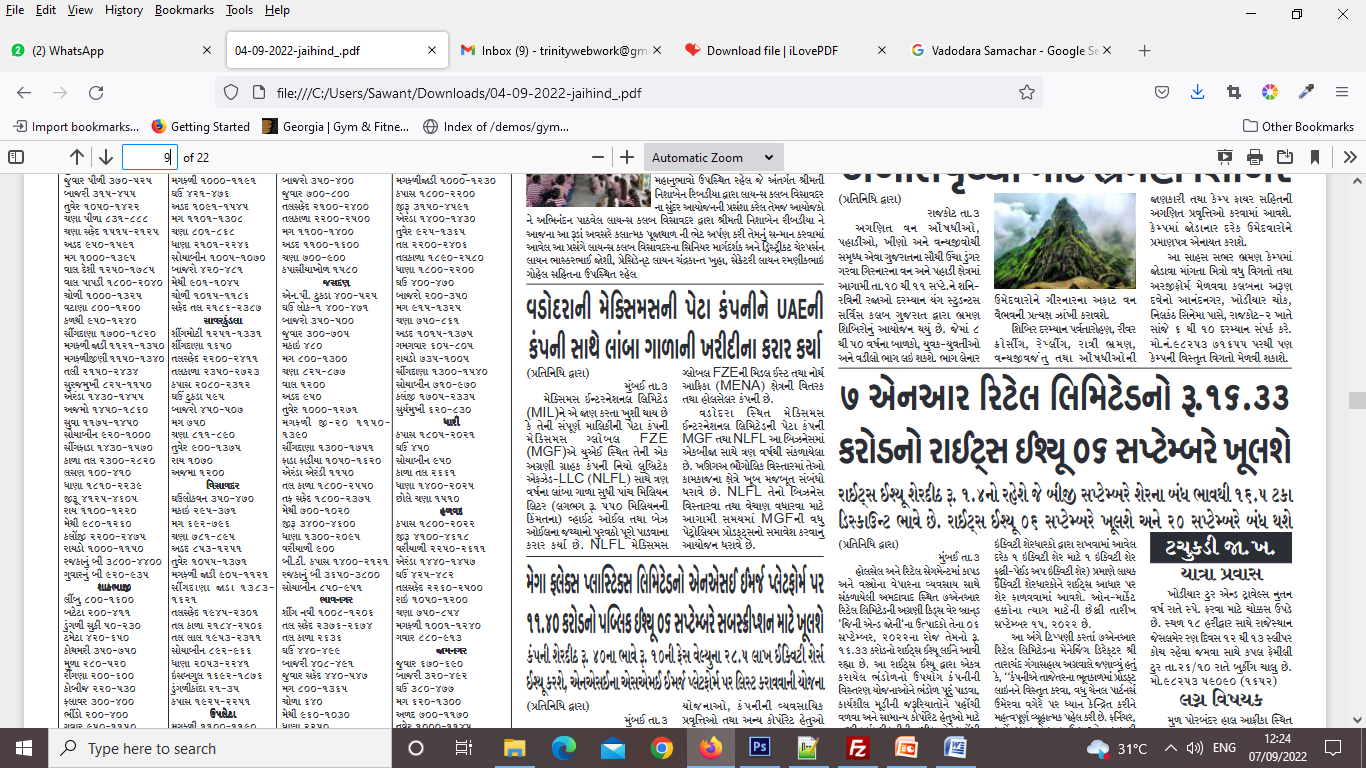 Jai Hind, Date :-04-9-22 Page No:9
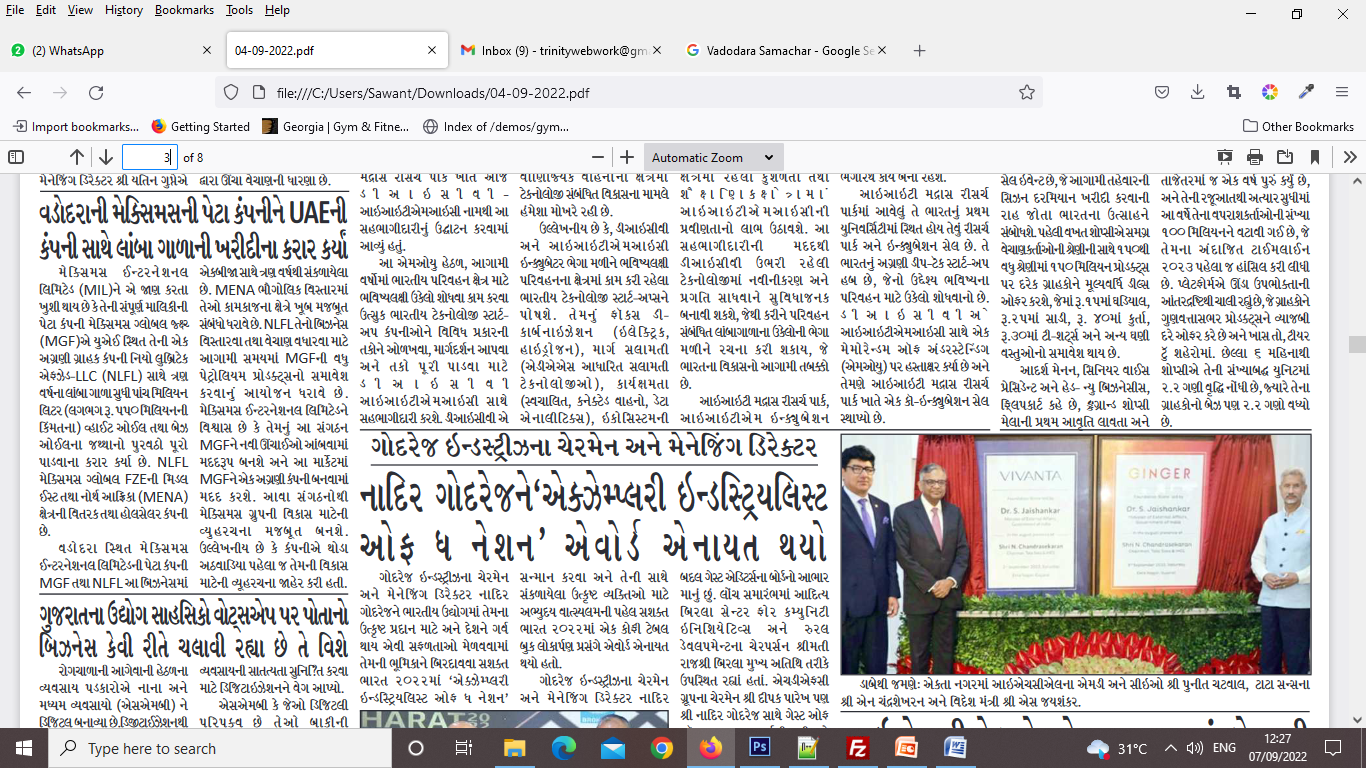 Prabhat, Date :-04-9-22 Page No:3
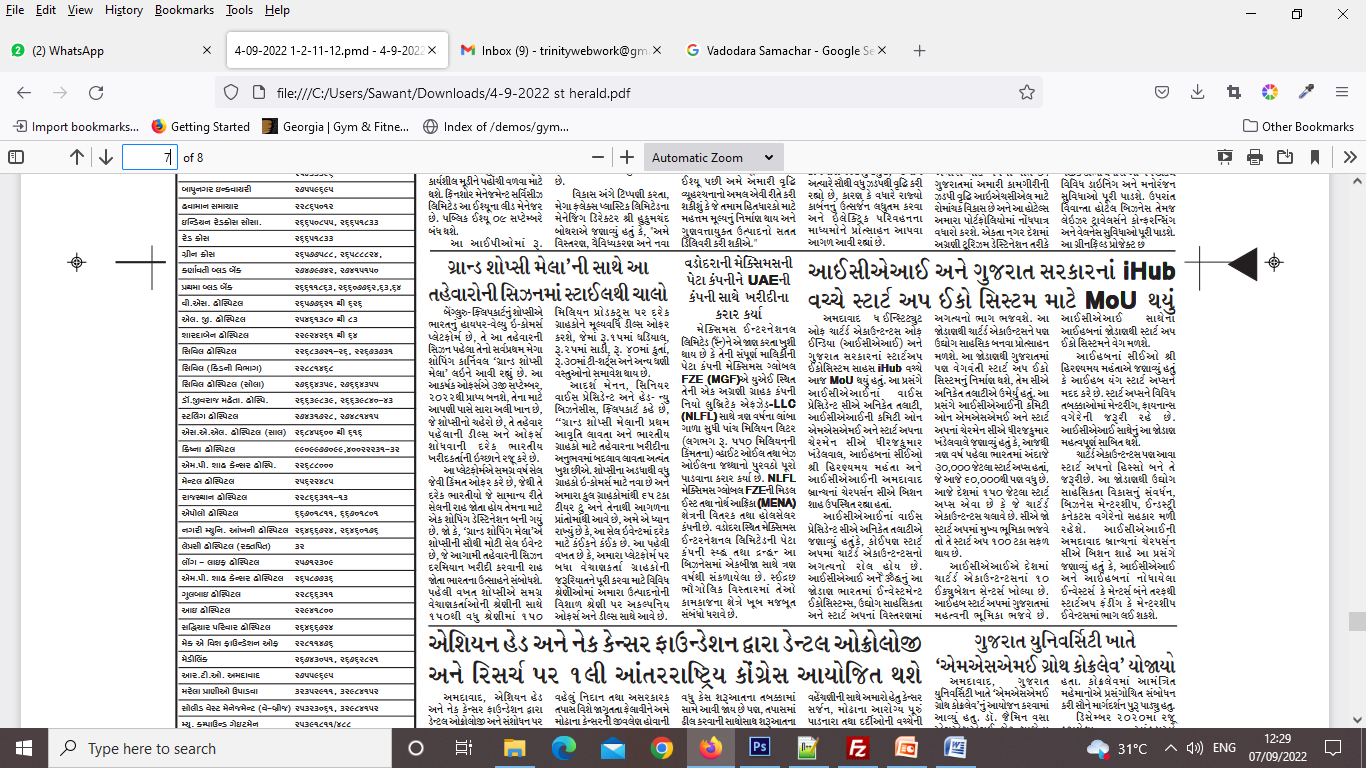 Sr. Herald, Date :-04-9-22 Page No:7
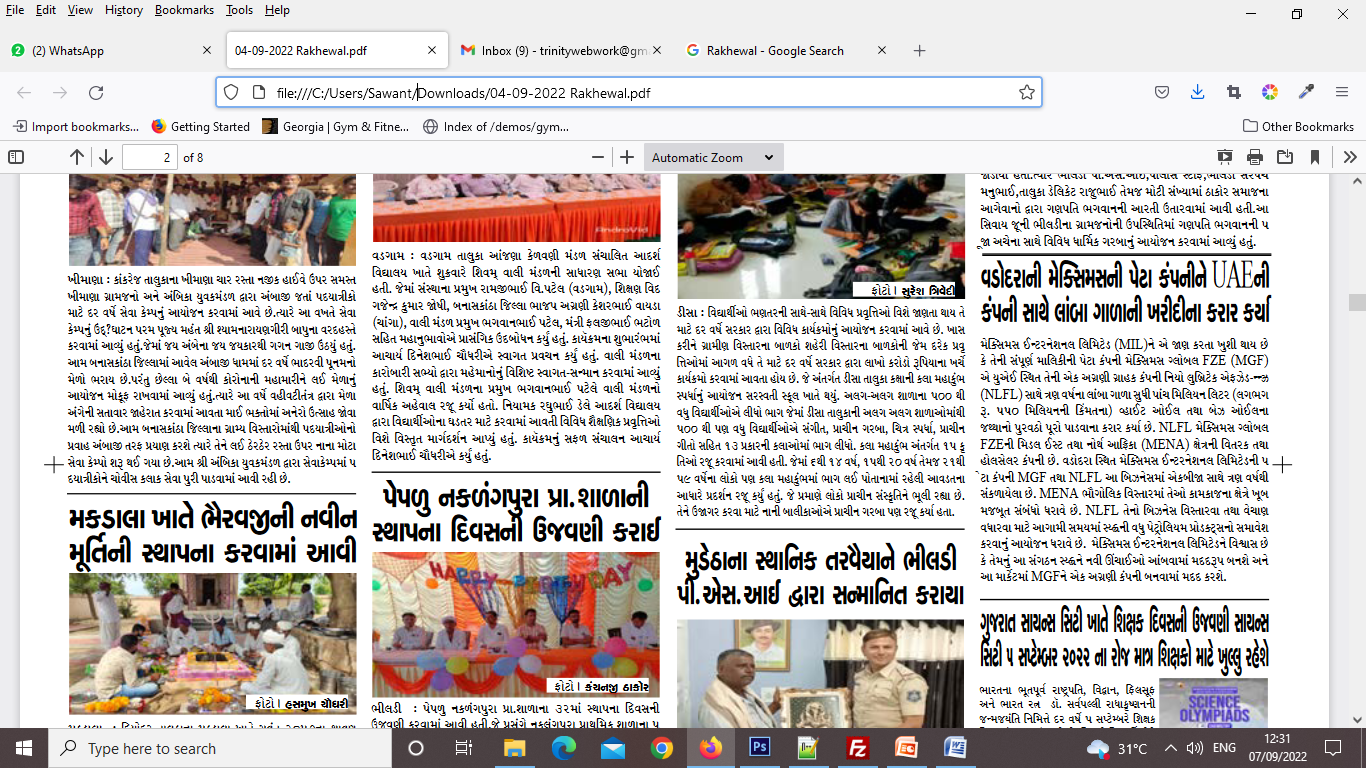 Rakhewal, Date :-04-9-22 Page No:2
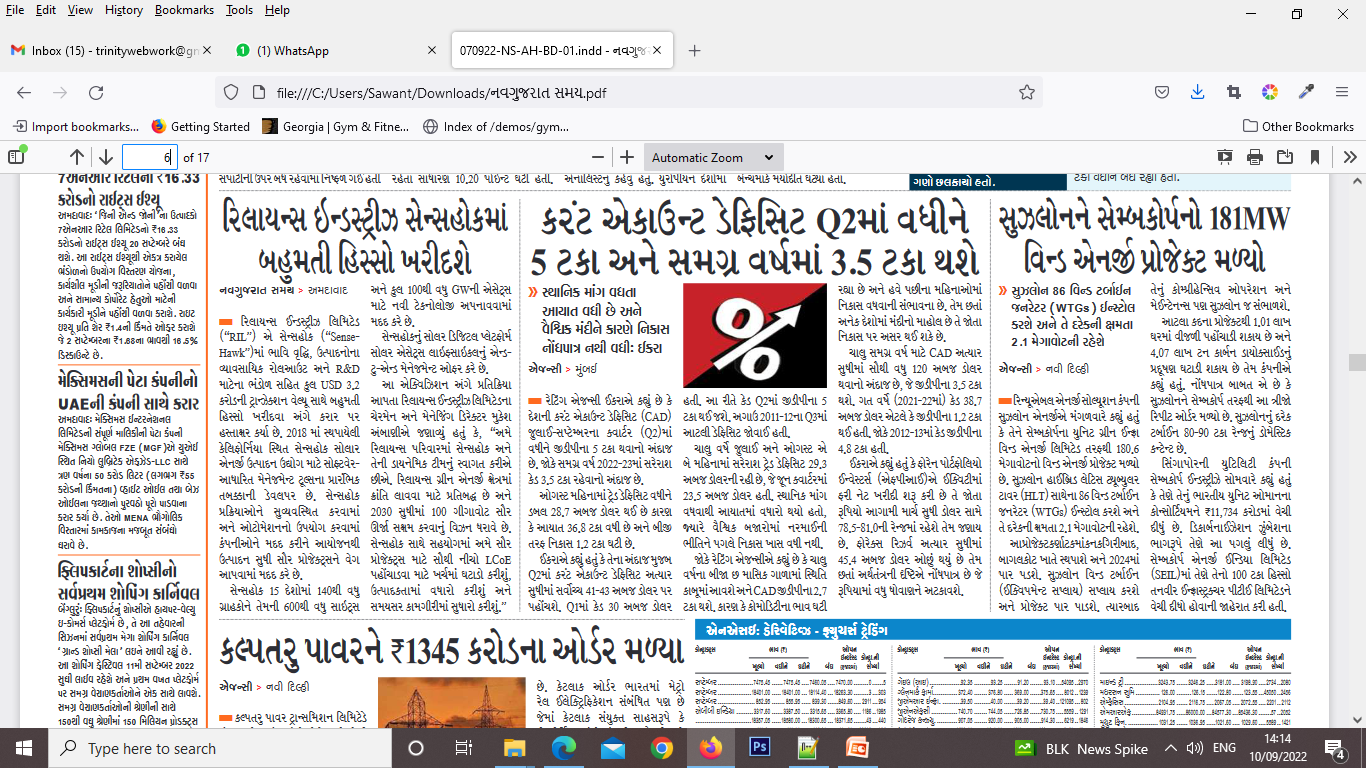 Nav Gujrat Samay, Date :-07-9-22 Page No:04
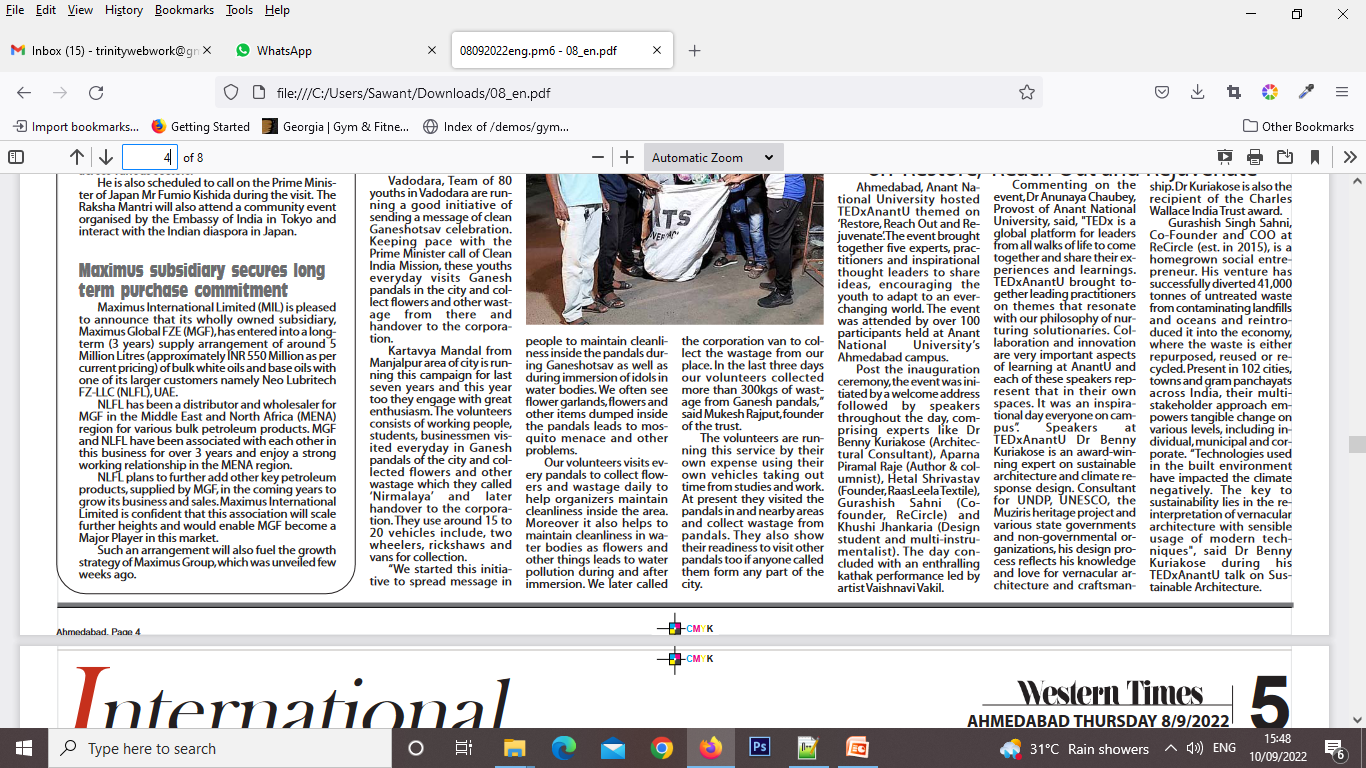 Western Times, Date :-08-9-22 Page No:04
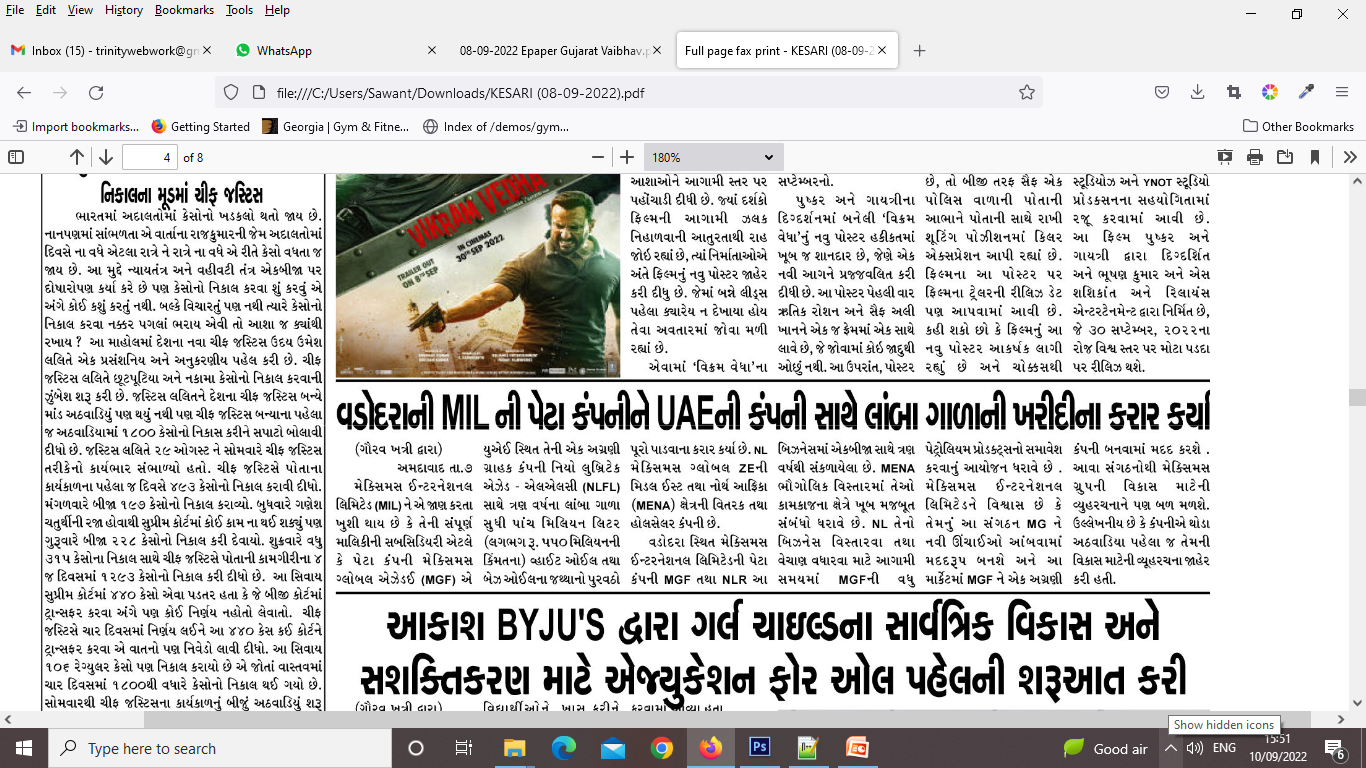 Kesari, Date :-08-9-22 Page No:04
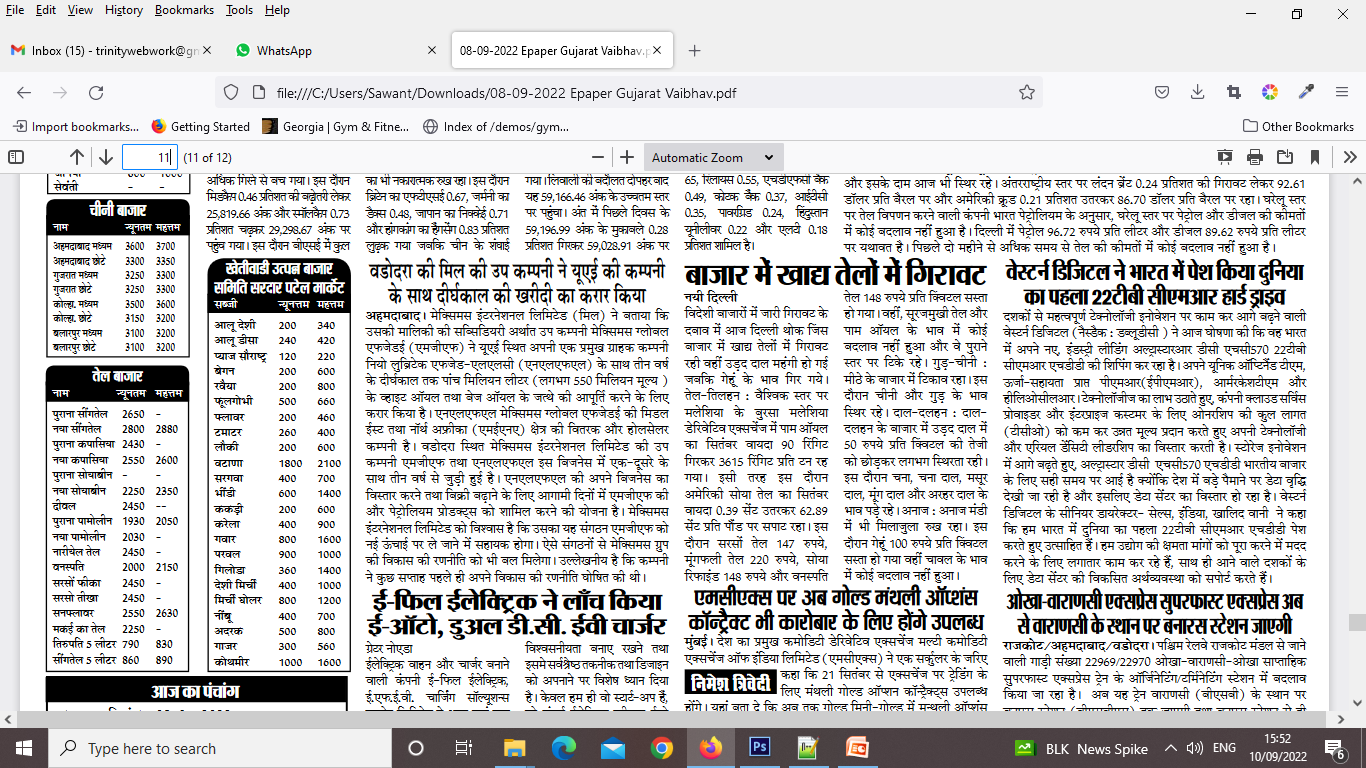 Gujarat Vaibhav, Date :-08-9-22 Page No:11
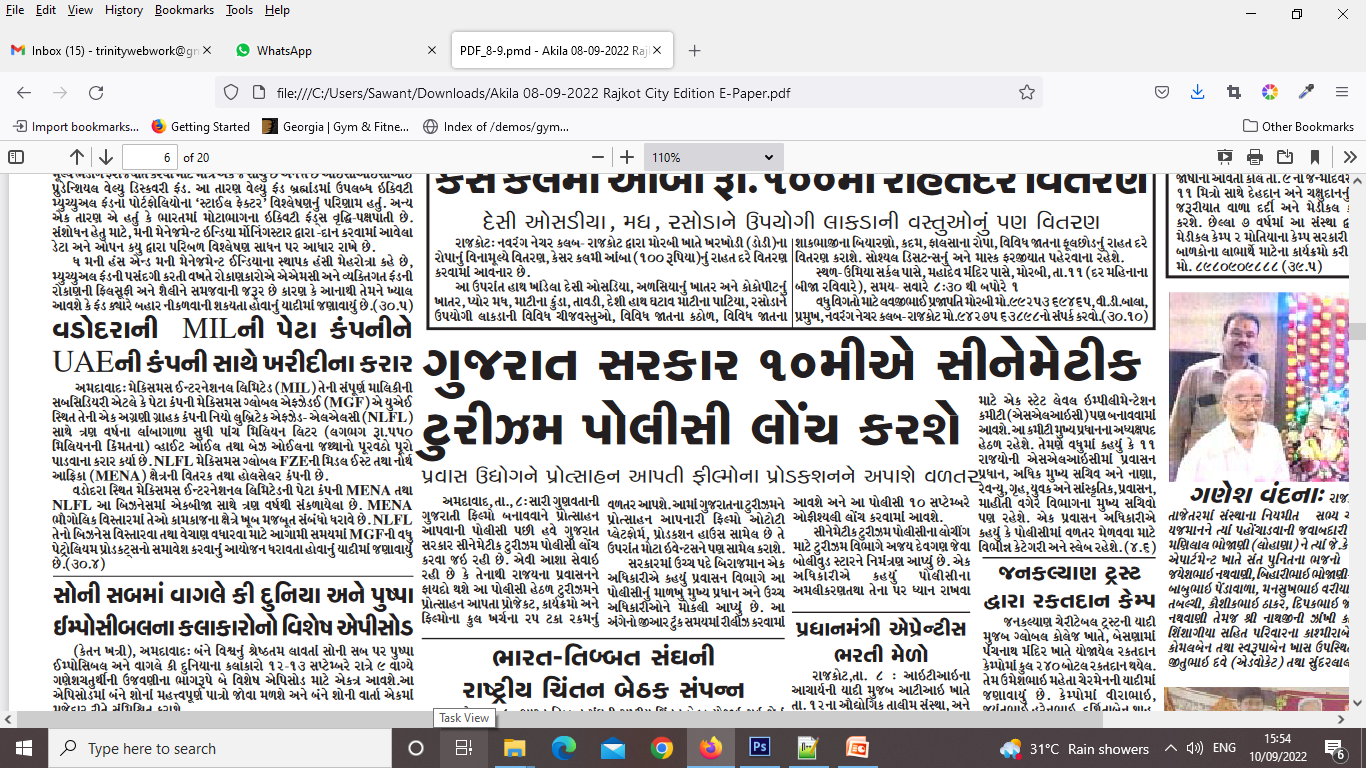 Akila Rajkot City, Date :-08-9-22 Page No:06
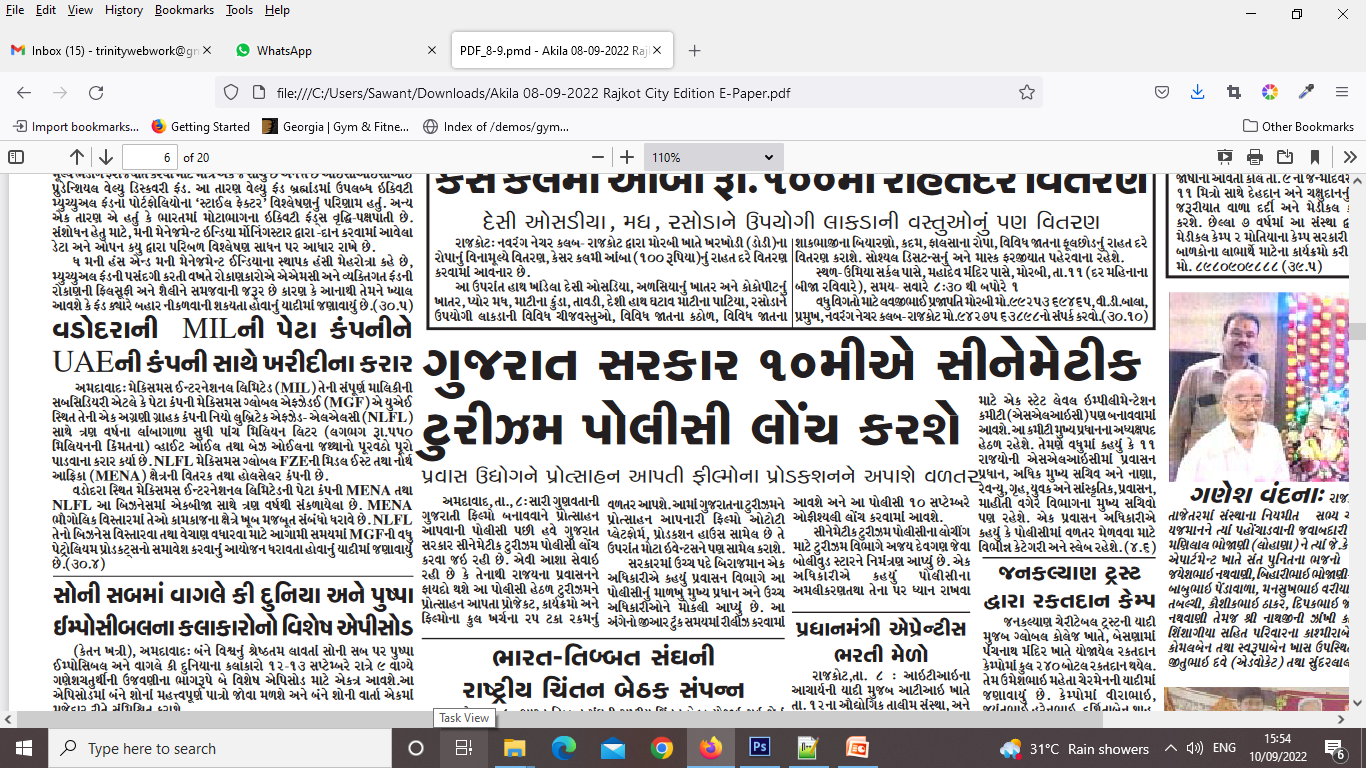 Akila Rajkot City, Date :-08-9-22 Page No:06
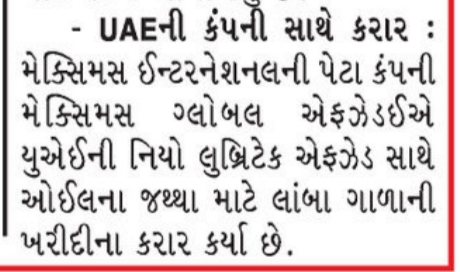 Gujrat Samachar Vadodara, Date :-08-9-22 Page No:06
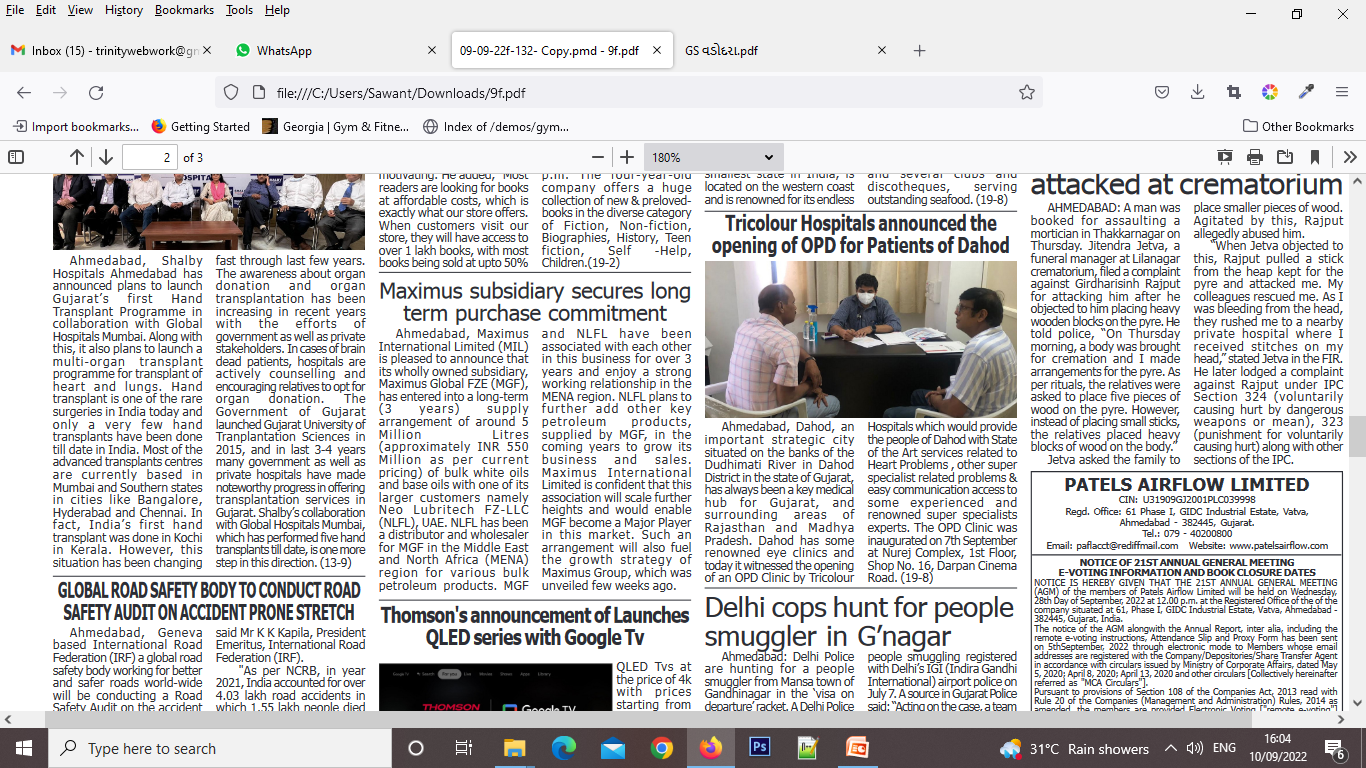 Free press (Eng) Ahmedabad Date:- 9-9-22 page no .02
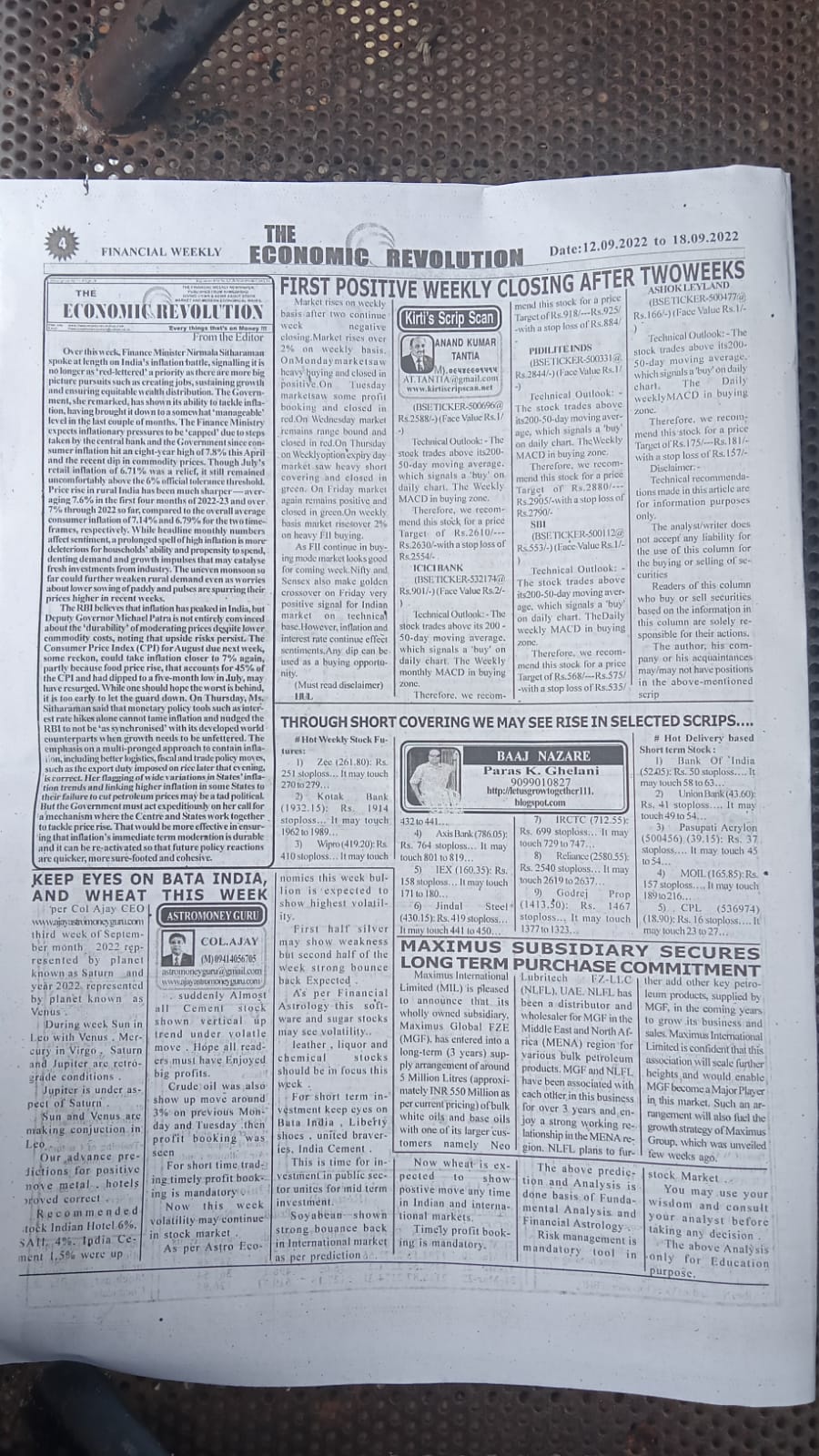 The Economic Revolution (Eng) :-Ahmedabad Date:-12-9-22 page no 04,
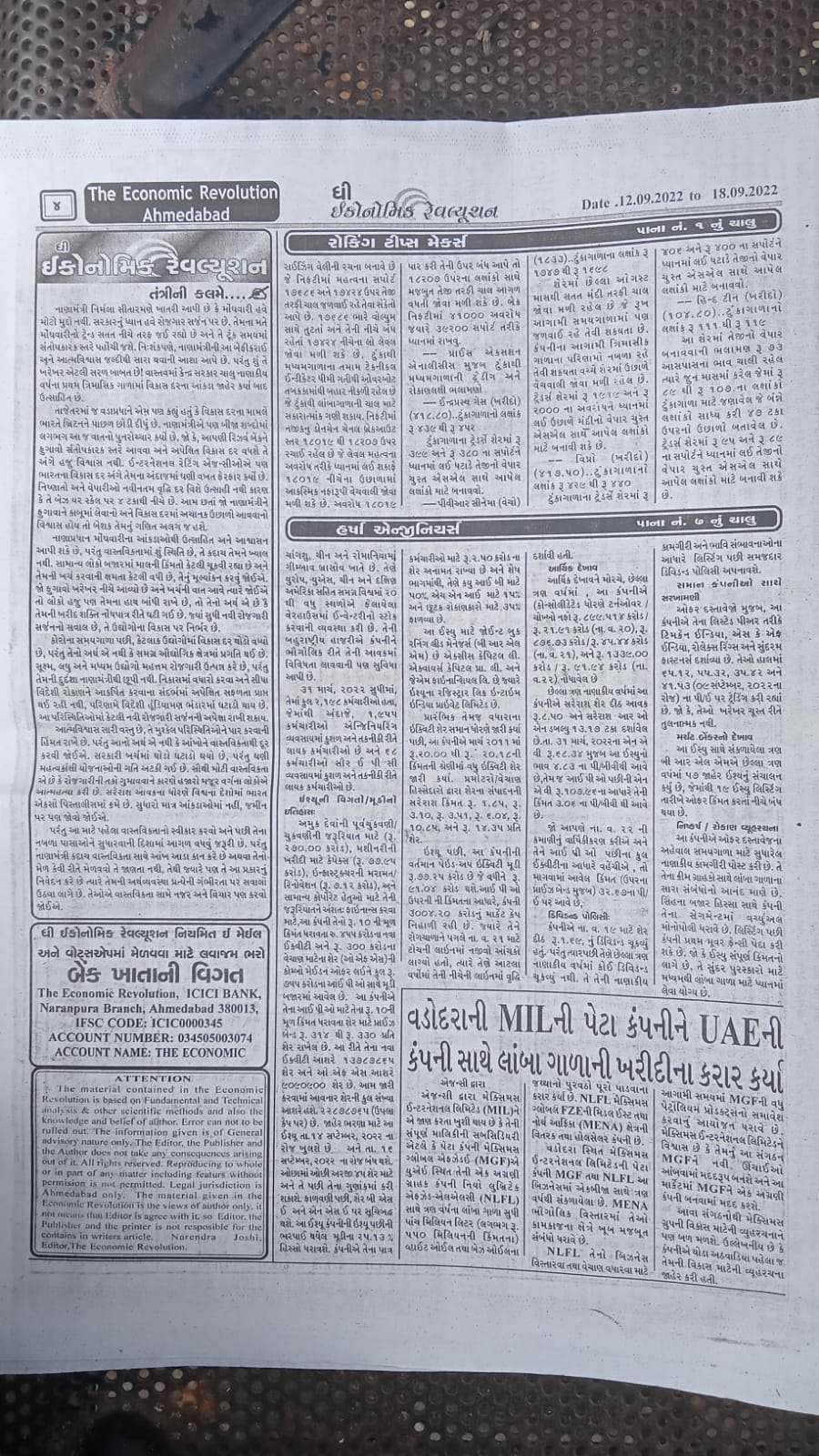 The Economic Revolution (Guj) Ahmedabad, Date:-12-9-22, page no .04
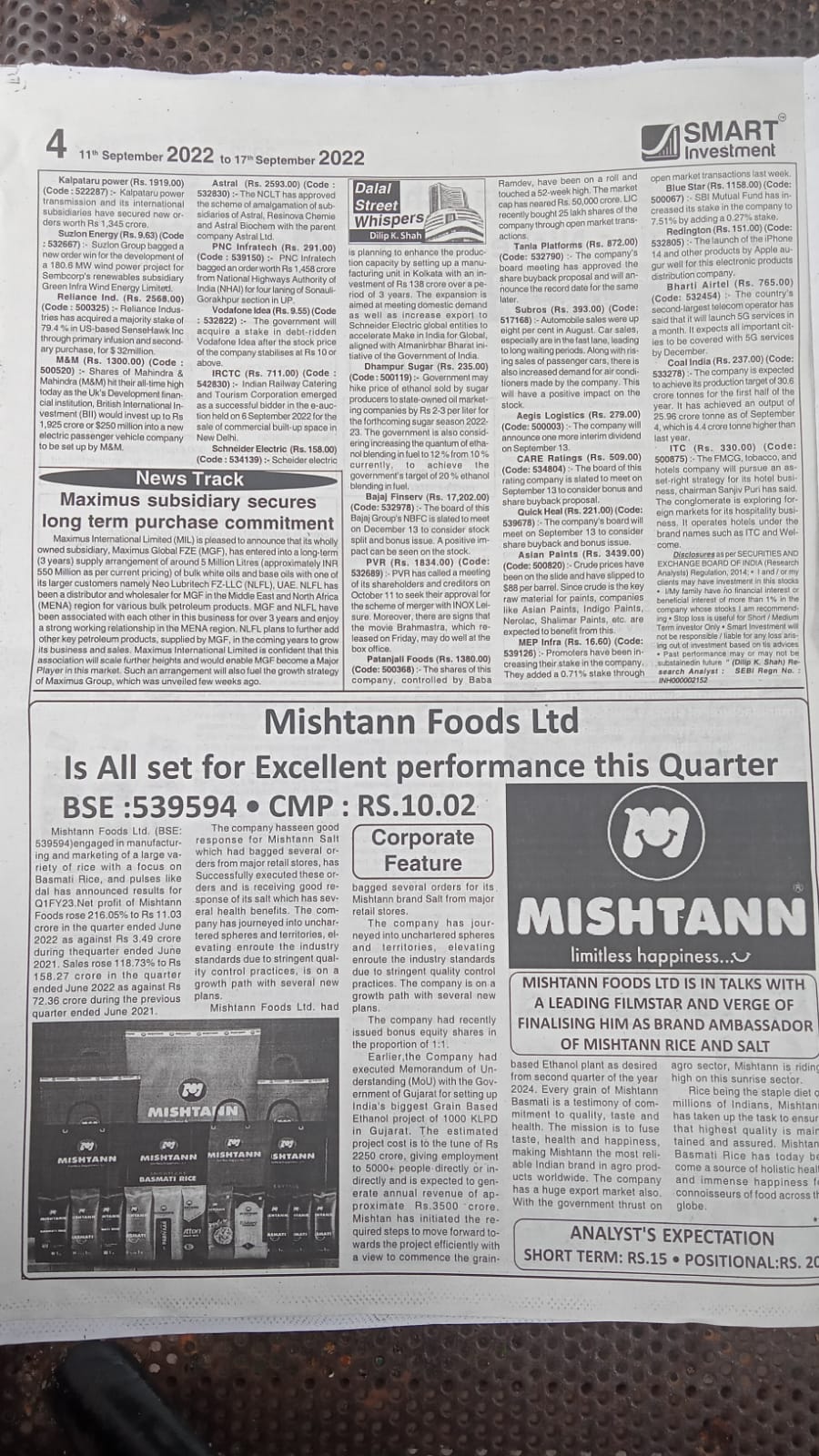 Smart Investment (Eng) Ahmedabad, Date:-11-9-22 page no 04
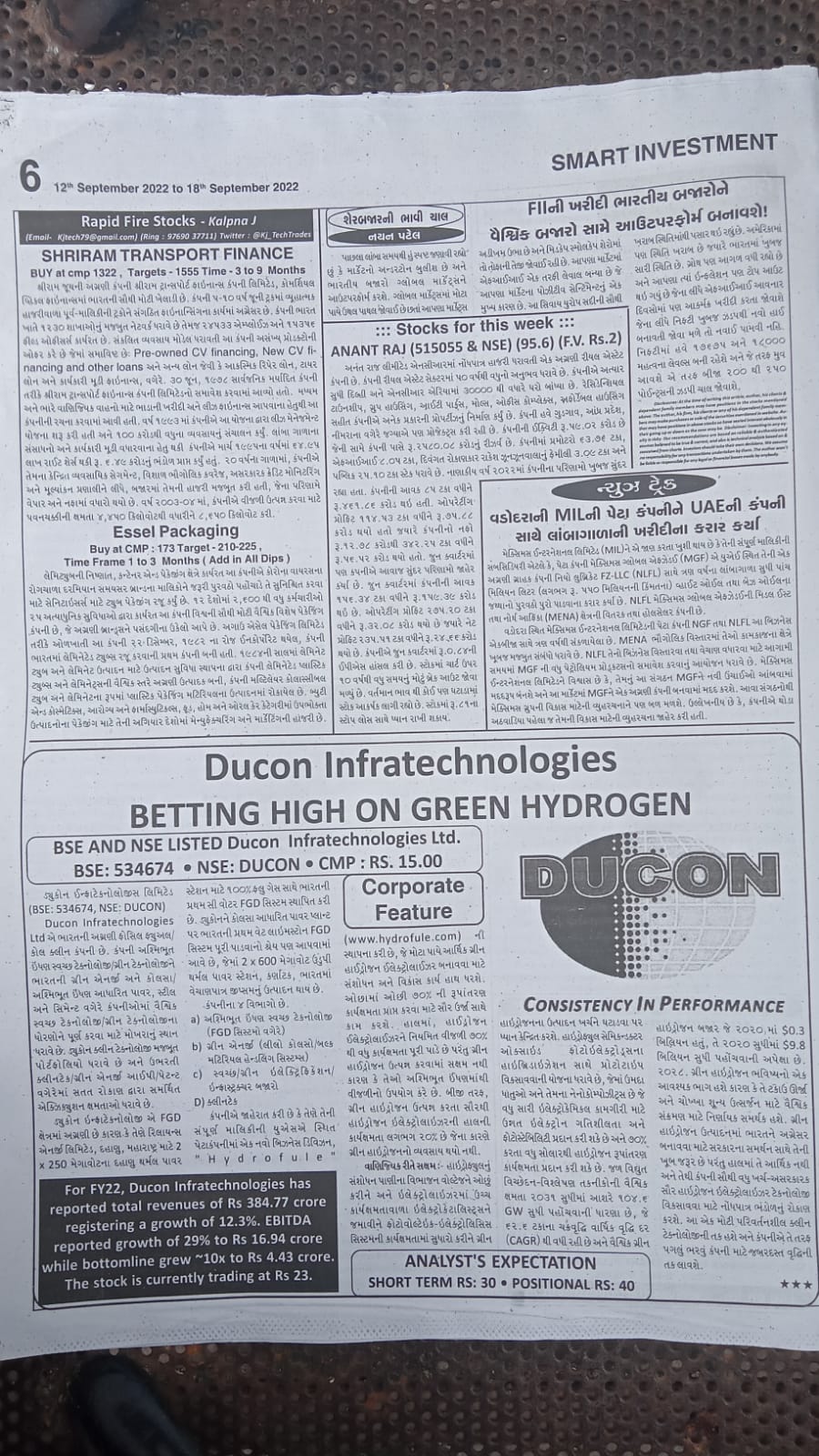 Smart Investment (Guj) Ahmedabad, Date:-12-9-22, Page no 06
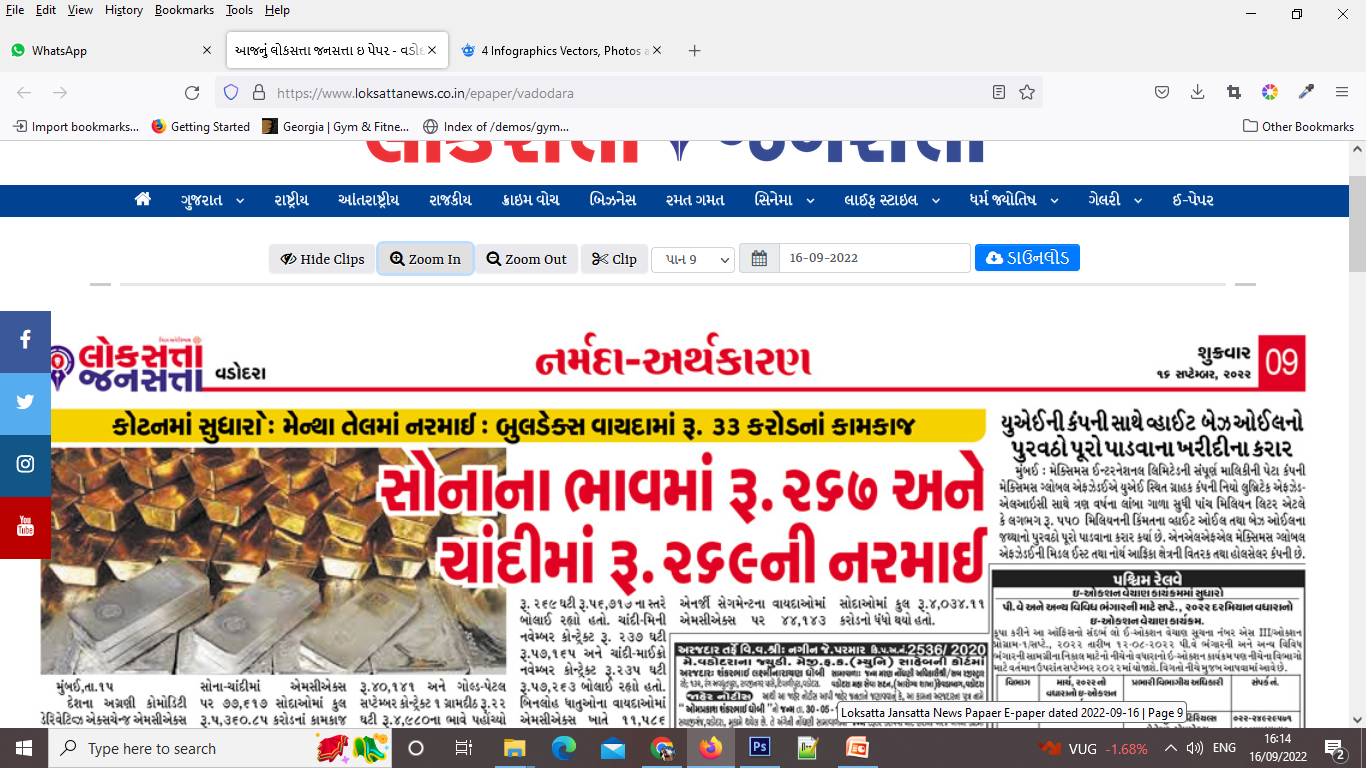 Loksatta Jansatta, Date:-19-9-22, Page no 09
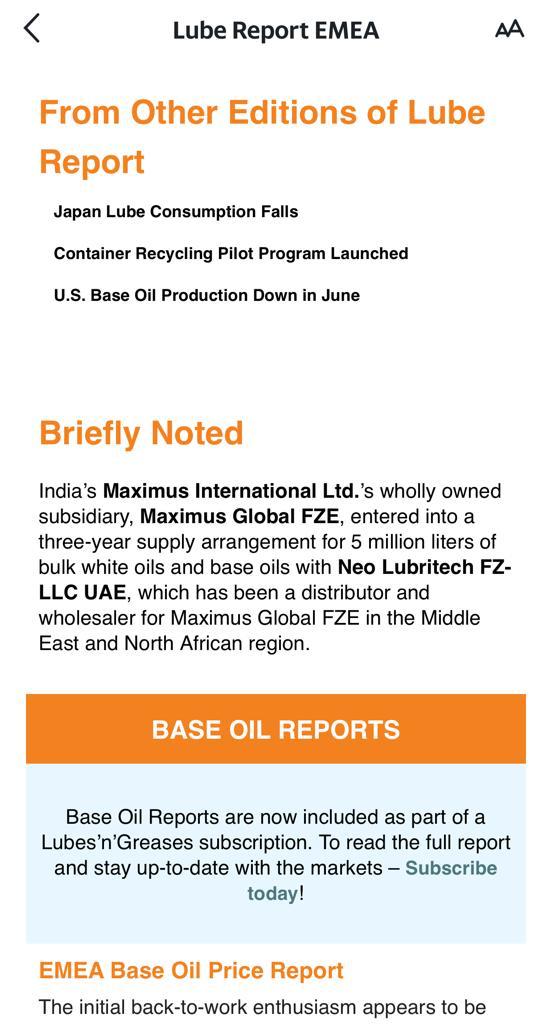 Lube Report EMEA
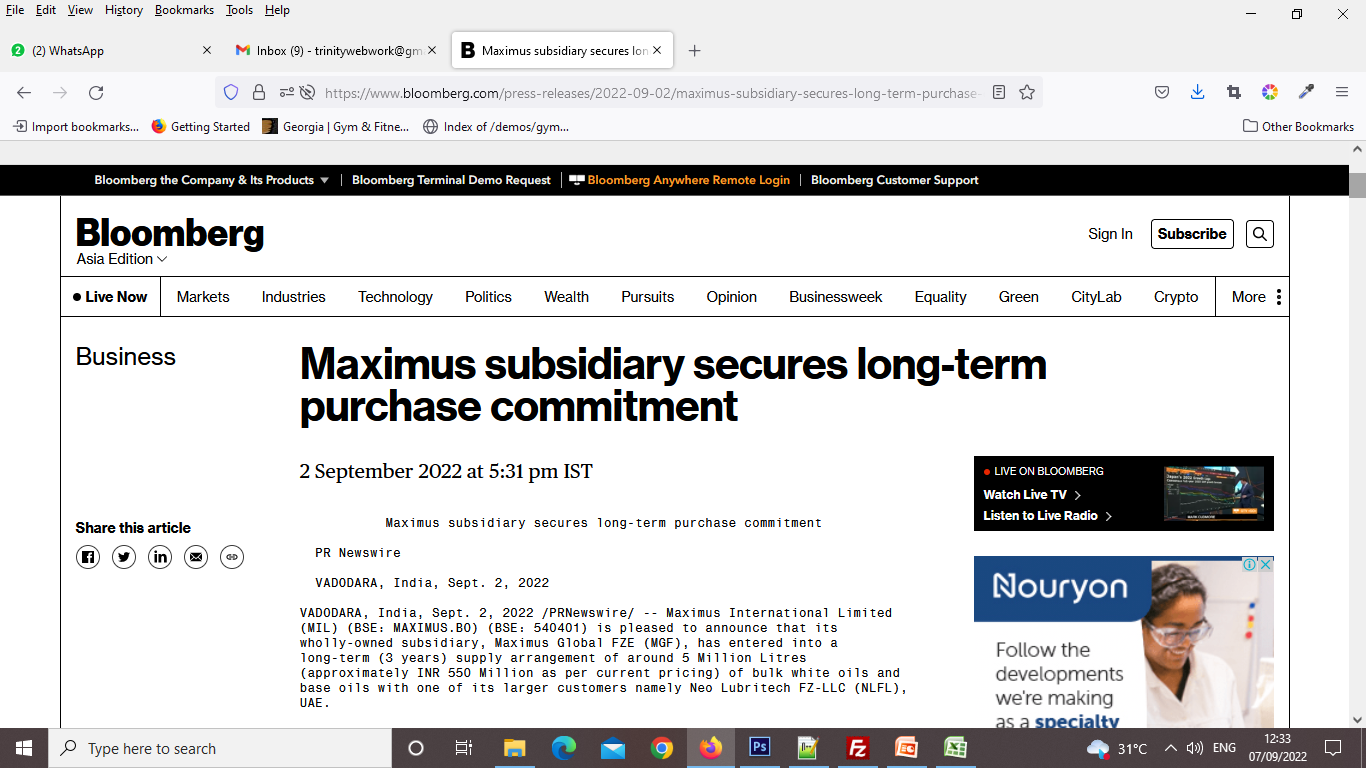 https://www.bloomberg.com/press-releases/2022-09-02/maximus-subsidiary-secures-long-term-purchase-commitment
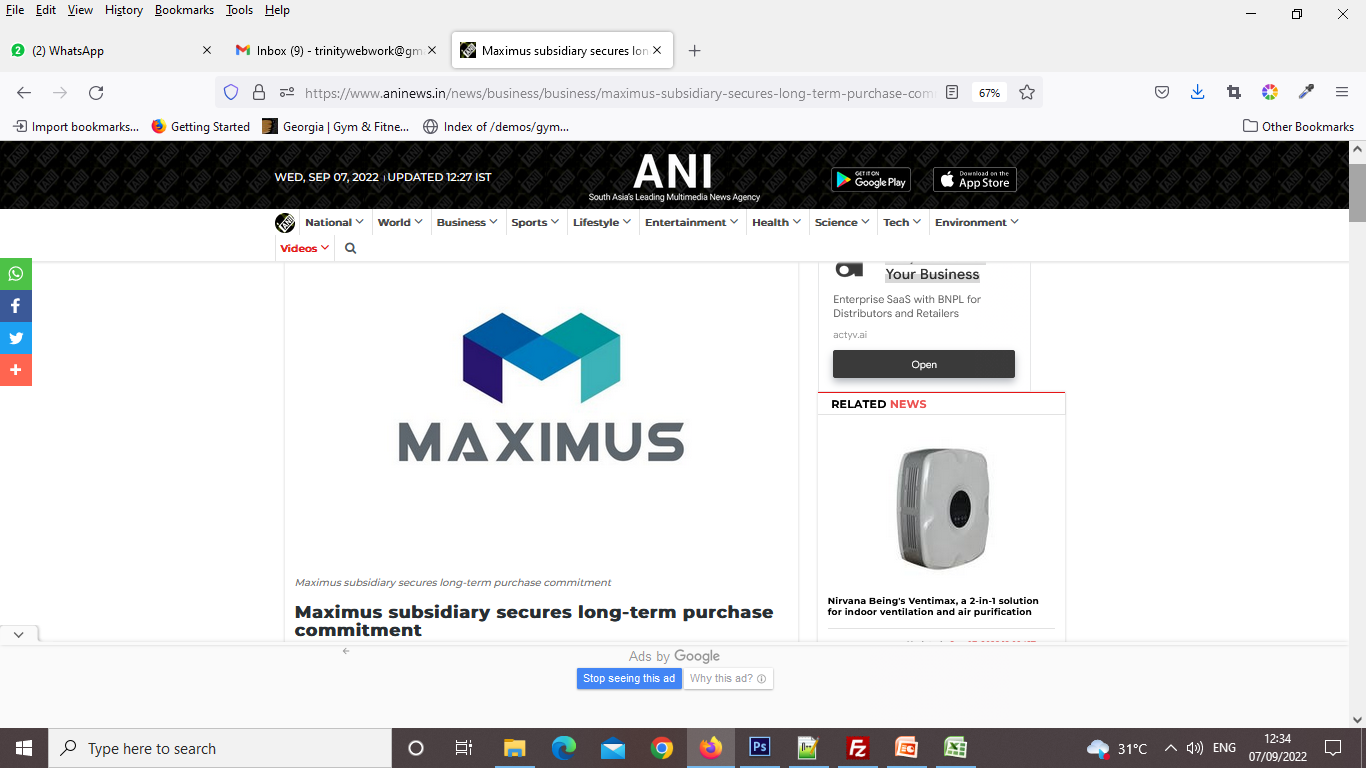 https://www.aninews.in/news/business/business/maximus-subsidiary-secures-long-term-purchase-commitment20220902191551/
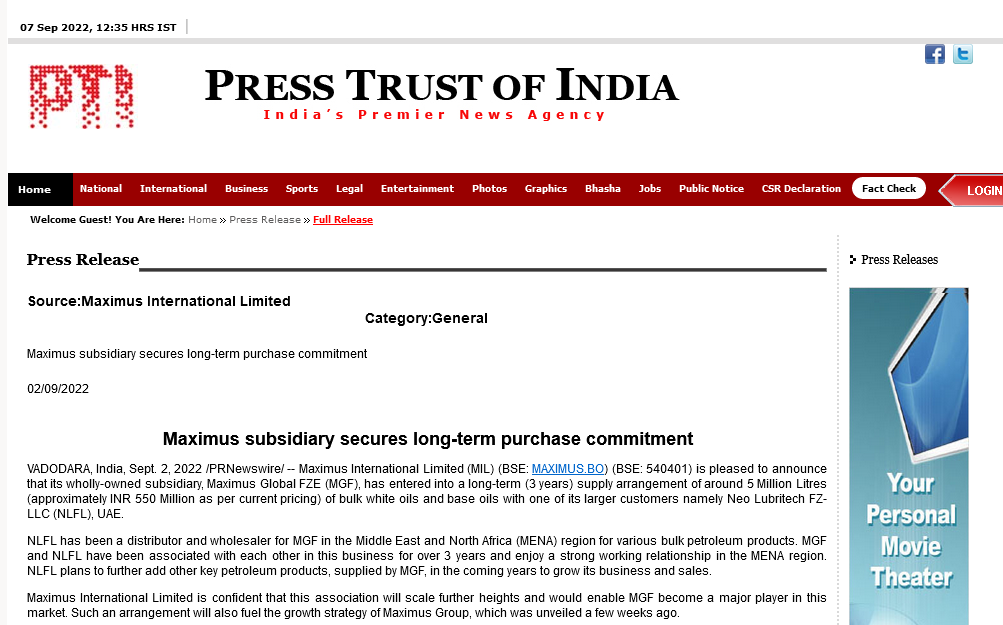 http://www.ptinews.com/pressrelease/57103_press-subMaximus-subsidiary-secures-long-term-purchase-commitment
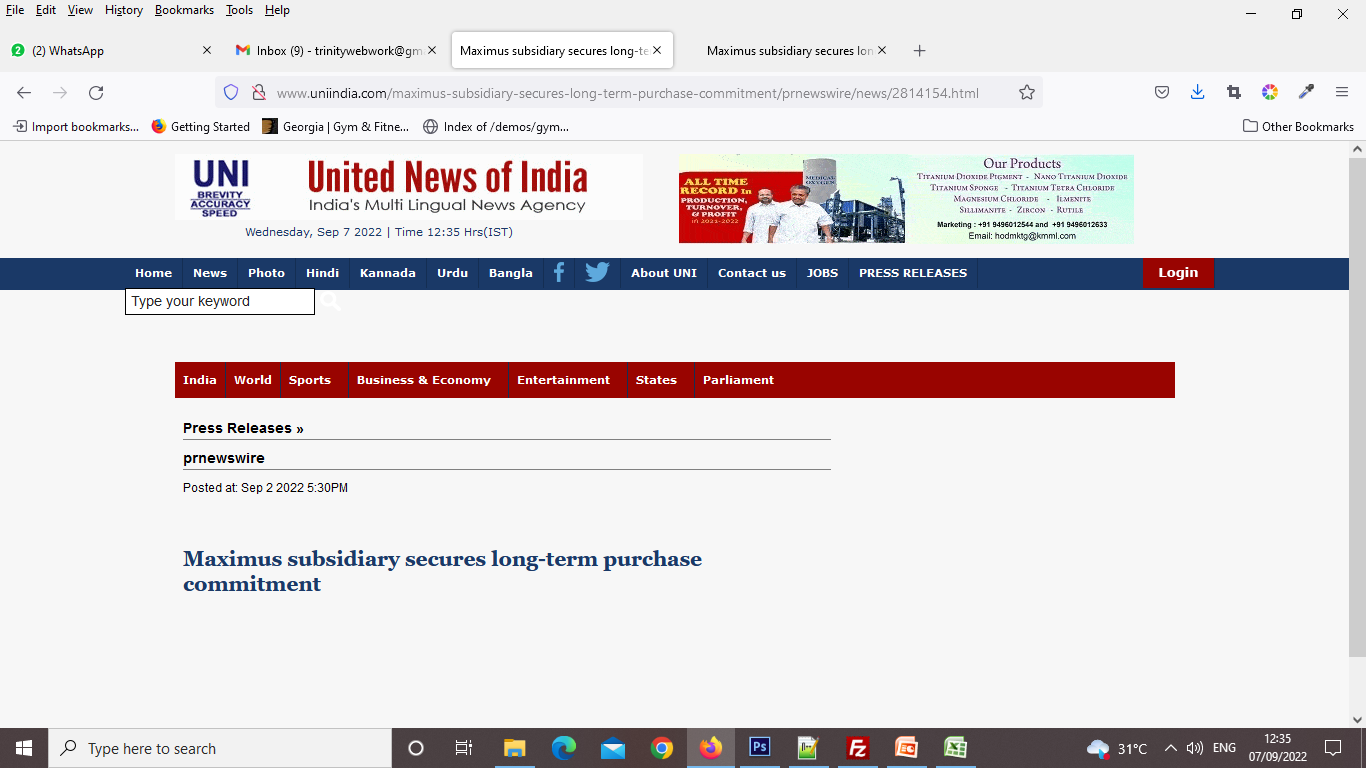 http://www.uniindia.com/maximus-subsidiary-secures-long-term-purchase-commitment/prnewswire/news/2814154.html
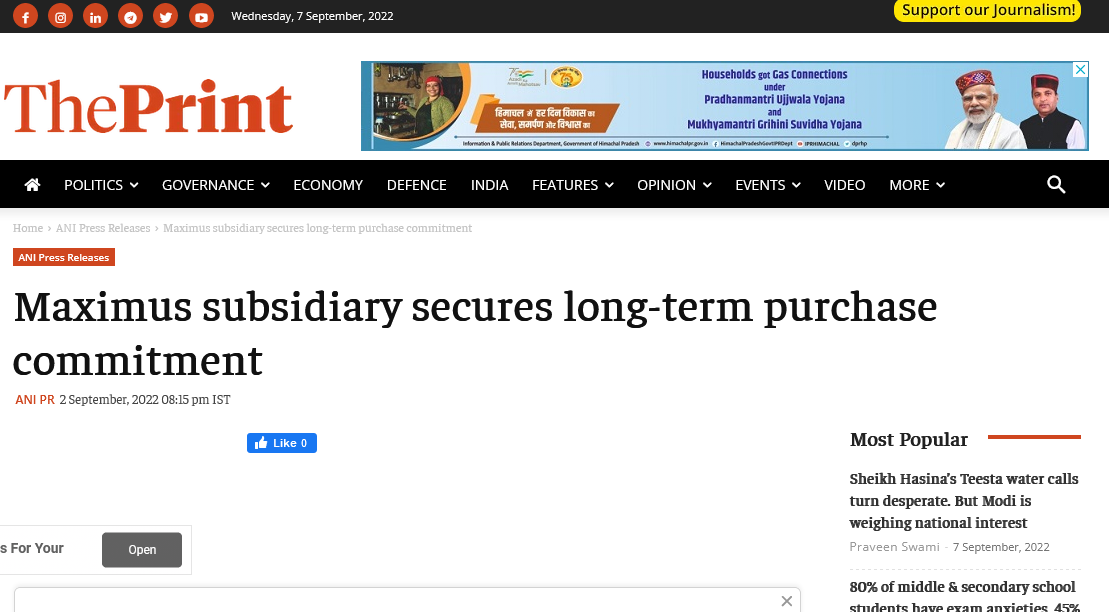 https://theprint.in/ani-press-releases/maximus-subsidiary-secures-long-term-purchase-commitment-2/1113879/
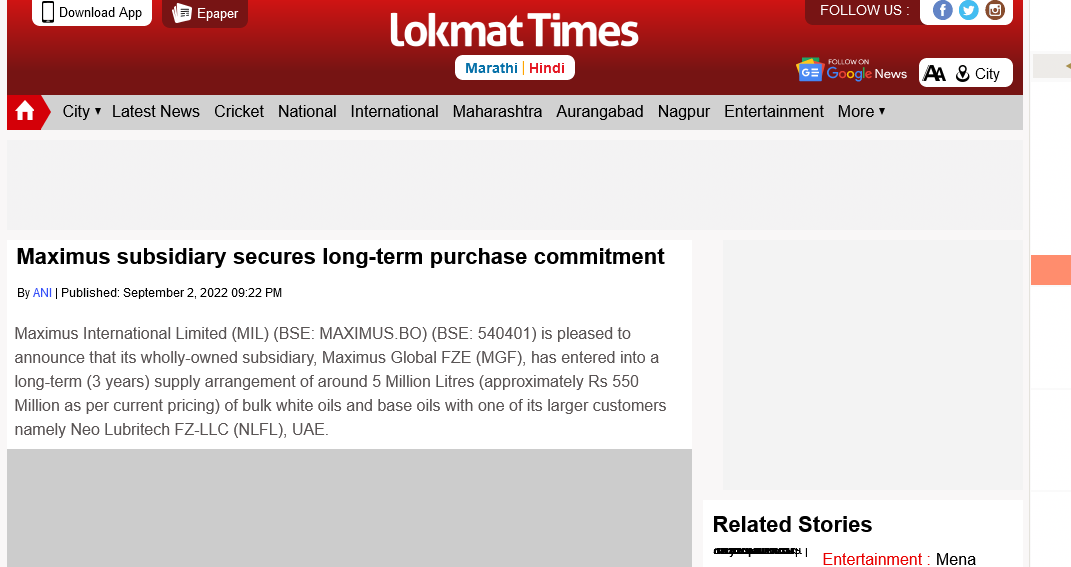 https://www.lokmattimes.com/business/maximus-subsidiary-secures-long-term-purchase-commitment/
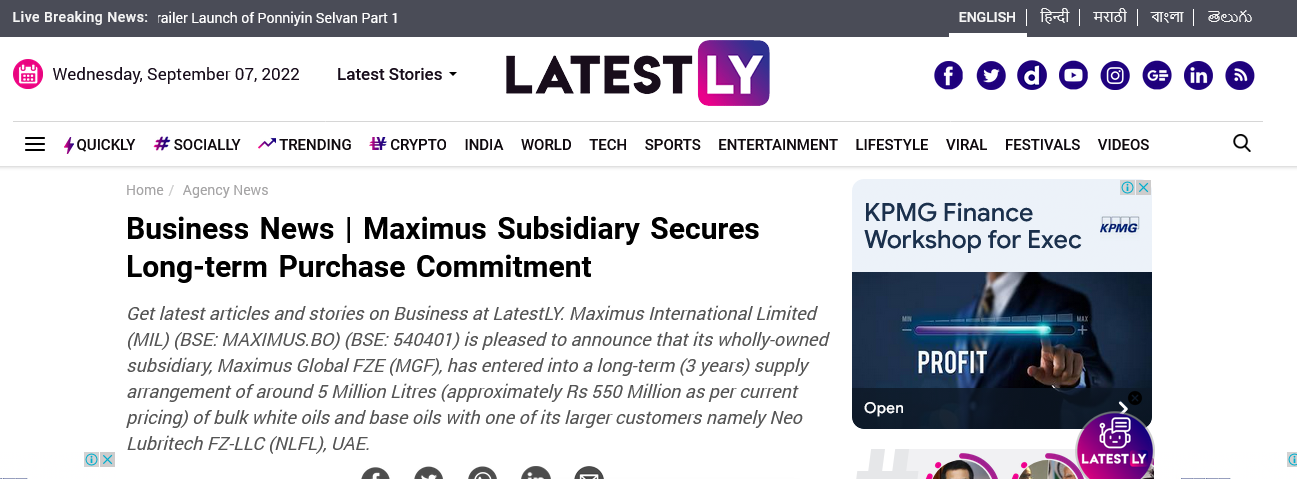 https://www.latestly.com/agency-news/business-news-maximus-subsidiary-secures-long-term-purchase-commitment-4158708.html
https://businessfortnight.com/maximus-subsidiary-secures-long-term-purchase-commitment/

https://www.britishcolumbiatimes.com/news/maximus-subsidiary-secures-long-term-purchase-commitment20220902191545/

https://www.tnewsdesk.com/business-news-maximus-subsidiary-secures-long-term-purchase-commitment/

https://www.australiamorningtribune.com/news/maximus-subsidiary-secures-long-term-purchase-commitment20220902191545/

https://www.dubaicityreporter.com/

https://www.maldivesstarplus.com/news/maximus-subsidiary-secures-long-term-purchase-commitment20220902191545/

https://indiashorts.com/maximus-subsidiary-secures-long-term-purchase-commitment/86480/

https://www.japantimestoday.com/news/maximus-subsidiary-secures-long-term-purchase-commitment20220902212211/
https://worldbfn.com/prnw/?rkey=20220902EN62056&filter=23778

http://windowtonews.com/pr-newswire-english.php?rkey=20220902EN62056&filter=19687

https://news.webindia123.com/news/press_showdetailsPR.asp?id=1274264&cat=PR%20News%20Wire

https://news.webindia123.com/news/press_showdetailsPR.asp?id=1274116&cat=PR%20News%20Wire

https://news.webindia123.com/news/press_showdetailsPR.asp?id=1273956&cat=PR%20News%20Wire

https://news.webindia123.com/news/press_showdetailsPR.asp?id=1273771&cat=PR%20News%20Wire

https://uttarakhandnewsnetwork.com/press-release-pr-news-wire/?rkey=20220902EN62056&filter=14497

https://www.tripuraindia.in/press-release?rkey=20220902EN62056&filter=18753

https://theindiabizz.com/pr-newswire/?rkey=20220902EN62056&filter=22970
https://the-good.in/pr-newswire/?rkey=20220902EN62056&filter=22019

http://www.thereportingtoday.com/newswire/?rkey=20220902EN62056&filter=20784

http://thenewswatch.co.in/wp/pr-newswire/?rkey=20220902EN62056&filter=20254

https://spoindia.org/press-pr-newswire/?rkey=20220902EN62056&filter=20001

https://www.sptimes.in/p/prnewswire.html?rkey=20220902EN62056&filter=23469

https://www.socialnews.xyz/pr-newswire/?rkey=20220902EN62056&filter=15405    	

https://smestreet.in/infocus/prnewswireindia/?rkey=20220902EN62056&filter=15935

https://www.sangritoday.com/spotlight/prnewswire?rkey=20220902EN62056&filter=22762

https://en.sangritimes.com/prnewswire?rkey=20220902EN62056&filter=21009

https://sambadenglish.com/prnews/?rkey=20220902EN62056&filter=4968

https://reviewstreet.in/news-reviews-mobiles-gadgets-pcs-automobile/prnewswireindia/?rkey=20220902EN62056&filter=15937
https://englishnews.reporterstoday.com/pr-newswire/?rkey=20220902EN62056&filter=20068

https://reportstory.com/pr-newswire/?start=316&filter=19806

https://reportstory.com/pr-newswire/?start=3&filter=19806

https://reportstory.com/pr-newswire/?rkey=20220902EN62056&filter=19806

https://reportodisha.com/press-releases/?rkey=20220902EN62056&filter=19014

https://readbox.in/pr-newswire/?rkey=20220902EN62056&filter=22117

https://www.rajasthanhorizon.com/p/prnewswire.html?rkey=20220902EN62056&filter=23459

http://www.ptinews.com/pressrelease/57103_press-submaximus-subsidiary-secures-long-term-purchase-commitment

http://www.prativad.com/Newswireeng.php?rkey=20220902EN62056&filter=19411

https://www.prnewswire.com/in/news-releases/maximus-subsidiary-secures-long-term-purchase-commitment-848590449.html
https://perfectnews.live/prnewswire/?rkey=20220902EN62056&filter=21266

https://parentingbharat.com/pr-newswire/?rkey=20220902EN62056&filter=24454

http://www.onenewspage.com/prnewswire.php?rkey=20220902EN62056&filter=3968

http://odisharay.com/pressreleases.php?rkey=20220902EN62056&filter=20944

https://odishanewstune.com/press-releases/?rkey=20220902EN62056&filter=19427

http://www.odishabytes.com/pr-newswire/?rkey=20220902EN62056&filter=18897

https://odishabarta.com/press-release/?rkey=20220902EN62056&filter=20444

https://nrinews24x7.com/pr-news/?rkey=20220902EN62056&filter=4972

https://www.newznew.com/press-releases/?rkey=20220902EN62056&filter=16908

http://www.newsr.in/prnewswire.php?rkey=20220902EN62056&filter=5070

http://www.newscontrolroom.com/pr-newswire/?rkey=20220902EN62056&filter=19537

https://www.newsblare.com/pr-newswire/?rkey=20220902EN62056&filter=20902
http://media.newswire.ca/newssuperfastblog.html?rkey=20220902EN62056&filter=10033

https://newsdeck.in/pressreleases/?rkey=20220902EN62056&filter=22015

https://newschronicle.in/pr-newswire/?rkey=20220902EN62056&filter=20256

https://www.newdelhitimes.com/news-release/?rkey=20220902EN62056&filter=5147

http://nasheman.in/newswire/?rkey=20220902EN62056&filter=11016

https://en.marudharabharti.com/p/prnewswire.html?rkey=20220902EN62056&filter=23205

https://market.theindiabizz.com/pr-newswire/?rkey=20220902EN62056&filter=23663

https://www.manifoldtimes.com/pr-newswire/?rkey=20220902EN62056&filter=20785

http://www.mangalorean.com/pr-newswire/?rkey=20220902EN62056&filter=17665

https://livechronicle.in/pr-newswire/?rkey=20220902EN62056&filter=22011

https://lifeandtrendz.com/news/prnewswire/?rkey=20220902EN62056&amp;filter=22944

http://www.lang1234.info/prnewswire.html/?rkey=20220902EN62056&filter=10756
http://www.hydnews.net/pr-newswire?rkey=20220902EN62056&filter=20977

https://en.jalorelive.com/p/prnewswire.html?rkey=20220902EN62056&filter=23504

https://www.iqstock.news/n/maximus-subsidiary-secures-long-term-purchase-commitment-4483208/

https://invested.one/prnw/?rkey=20220902EN62056&filter=23780

https://english.instanews24x7.com/press-releases?rkey=20220902EN62056&filter=20045

https://insightonlinenews.in/english-press-release/?rkey=20220902EN62056&filter=20283

http://indoredilse.com/english-news/?rkey=20220902EN62056&filter=10474

https://indianspectator.com/prnewswire/?rkey=20220902EN62056&filter=21881

http://indianpowersector.com/prnews/?rkey=20220902EN62056&filter=4997

http://indiannerve.com/in-press/?rkey=20220902EN62056&filter=6492
https://www.indiatoday.in/pr-newswire?rkey=20220902EN62056&filter=4315
http://news.indiaonline.in/prnewswire?rkey=20220902EN62056&filter=4991

http://www.indiainfoline.com/prnewswire?rkey=20220902EN62056&filter=4993

https://imp.news/prnw/?rkey=20220902EN62056&filter=23444

https://ibtn9.com/pr-newswire/?rkey=20220902EN62056&filter=12202

https://ibgnews.com/pr-newswire-news/?rkey=20220902EN62056&filter=19585

http://www.hellomumbainews.com/hello-business/?rkey=20220902EN62056&filter=12313

https://en.hamarasamachar.in/p/prnewswire.html?rkey=20220902EN62056&filter=23471

https://groundreport.in/pr-news-english-2/?rkey=20220902EN62056&filter=20940

https://goodreport.in/pr-newswire/?rkey=20220902EN62056&filter=22013

https://goearth.in/pr-newswire/?rkey=20220902EN62056&filter=20252

https://globalprimenews.com/prnewswire/?rkey=20220902EN62056&filter=19416

https://fincorp.one/prnw/?rkey=20220902EN62056&filter=23782
https://www.falconnews.net/pr-newswire?rkey=20220902EN62056&filter=23363

https://earthnews4u.com/pr-newswire/?rkey=20220902EN62056&filter=20250

https://www.dkoding.in/press-release/maximus-subsidiary-secures-long-term-purchase-commitment/

https://deccaninsider.org/prnw/?rkey=20220902EN62056&filter=23776

http://crweworld.com/article/news-provided-by-pr-newswire/2487792/maximus-subsidiary-secures-long-term-purchase-commitment

https://crackofdawn.in/press-release/?rkey=20220902EN62056&filter=20900

https://www.businessupturn.com/brand-post/maximus-subsidiary-secures-long-term-purchase-commitment/

http://www.businesstoday.in/prnewswire/?rkey=20220902EN62056&filter=2418

http://www.businesssandesh.in/breaking-news/?rkey=20220902EN62056&filter=7621

http://businessnewsthisweek.com/prnews/?rkey=20220902EN62056&filter=601
http://www.biznextindia.com/pr-newswire/?rkey=20220902EN62056&filter=19403

http://www.bizwireexpress.com/showstoryPRN.php?rkey=20220902EN62056&filter=2276

http://news.biharprabha.com/prnewswire/?rkey=20220902EN62056&filter=2270

http://www.bangalorewaves.com/news/bangalorewaves-business-news.php/?rkey=20220902EN62056&filter=2267

http://www.asianbuck.com/asianbuck-prnews/?rkey=20220902EN62056&filter=8421

https://www.agrnews.in/p/prnewswire.html?rkey=20220902EN62056&filter=23473

http://www.abhitaknews.com/english/news/press-releases.aspx?rkey=20220902EN62056&filter=1889

http://www.5dariyanews.com/Full-Story-Latest-from-PR-Newswire.aspx?rkey=20220902EN62056&filter=3325

http://www.prnewswire.com/in/news-releases/maximus-subsidiary-secures-long-term-purchase-commitment-848590449.html